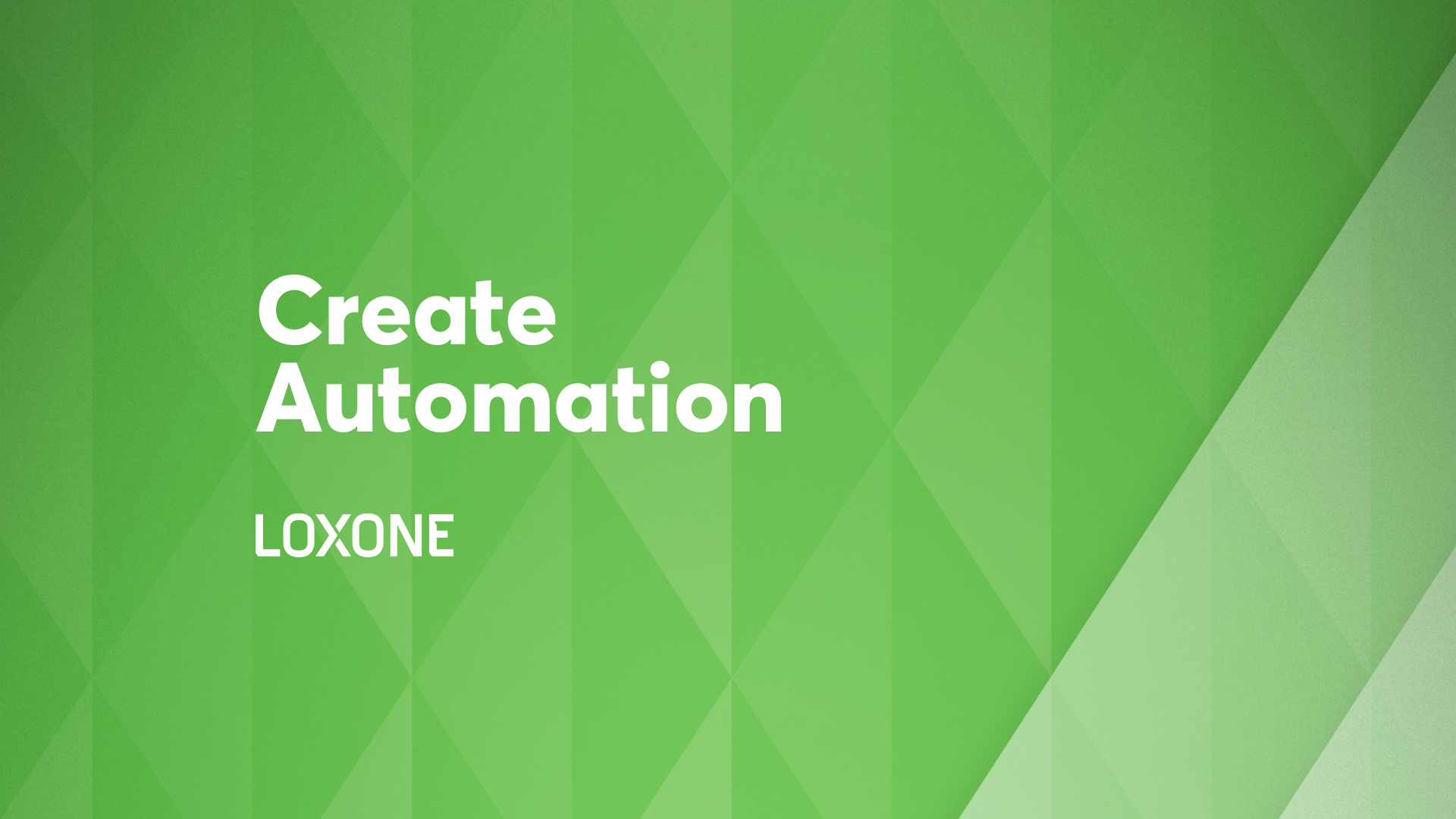 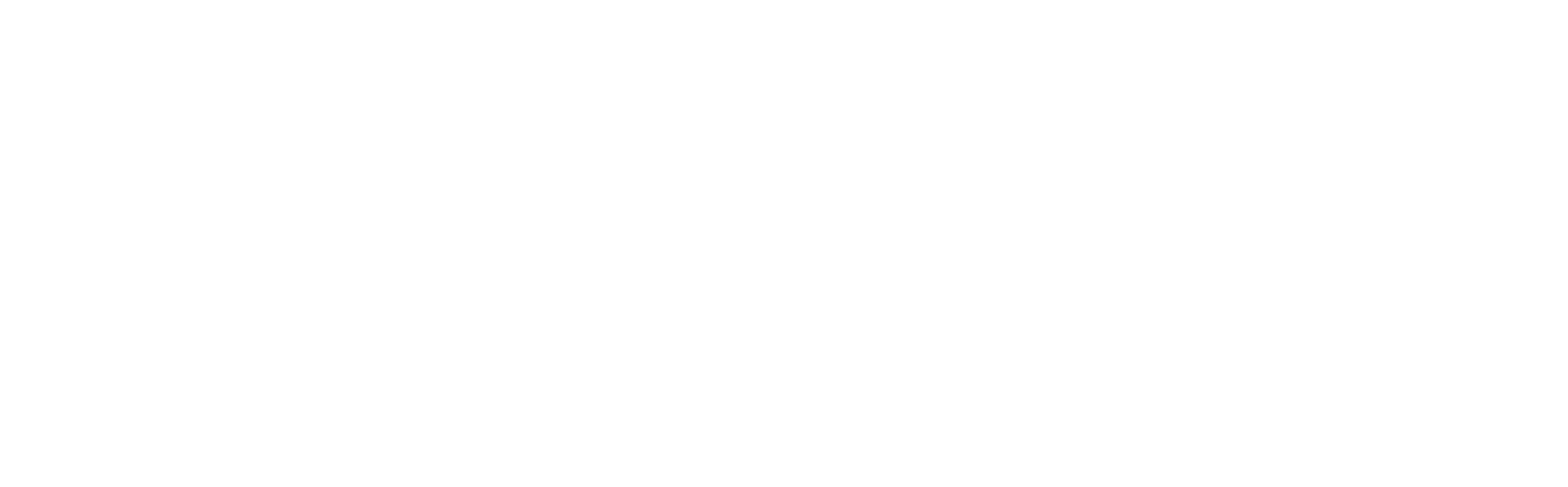 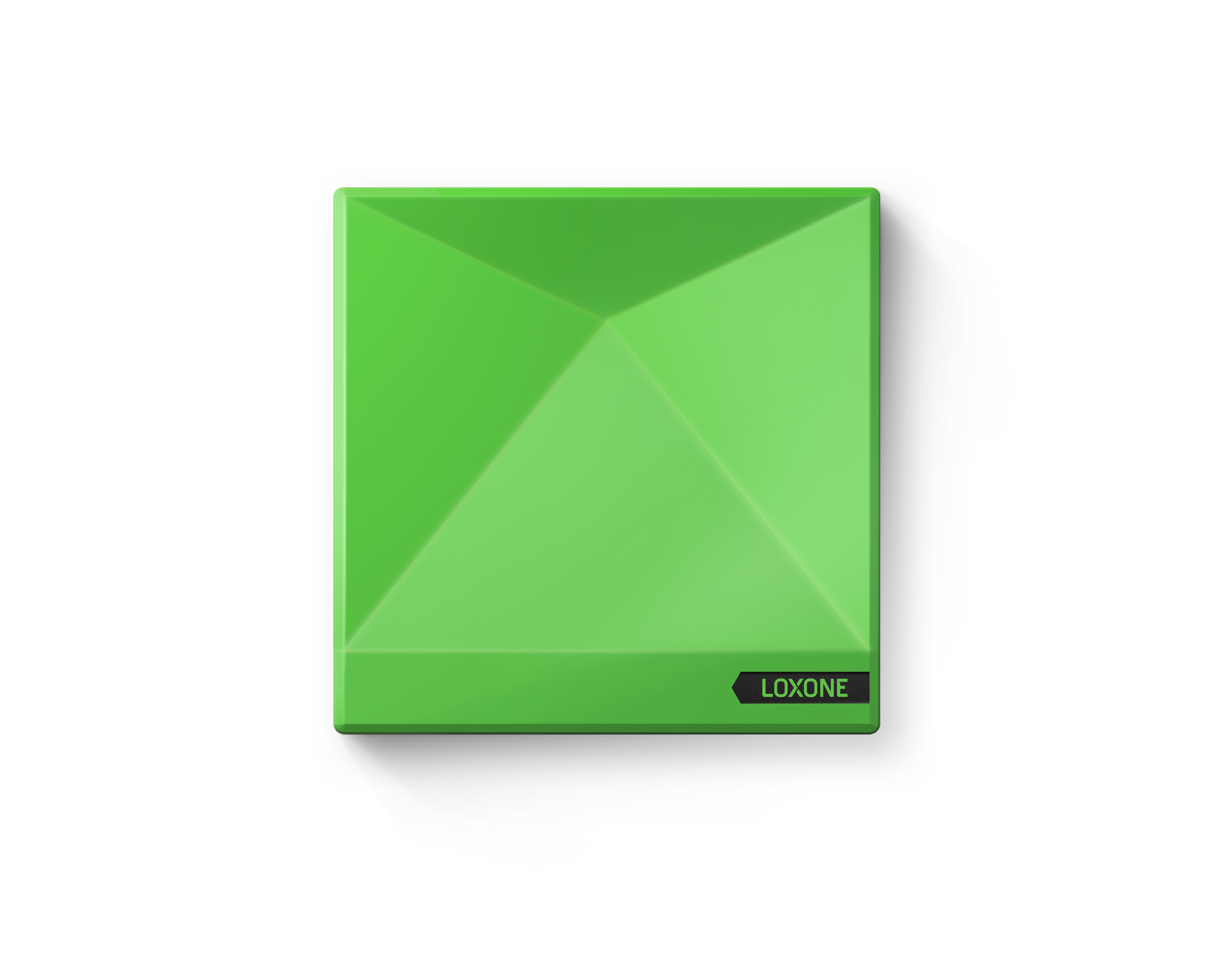 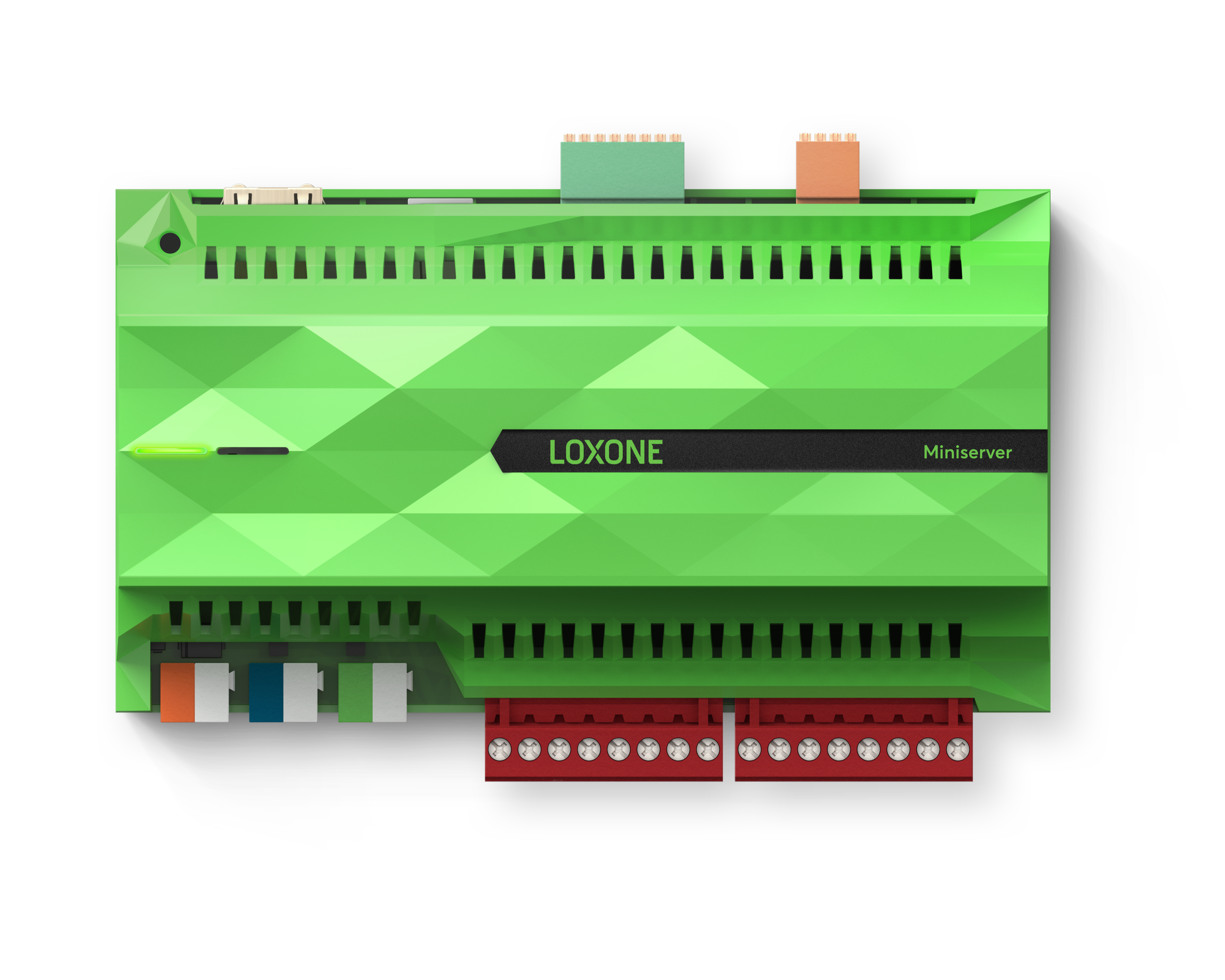 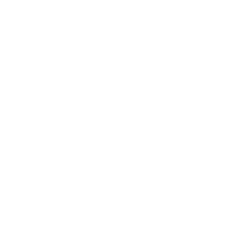 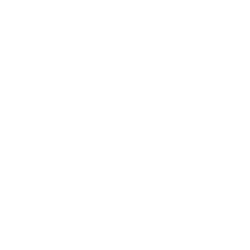 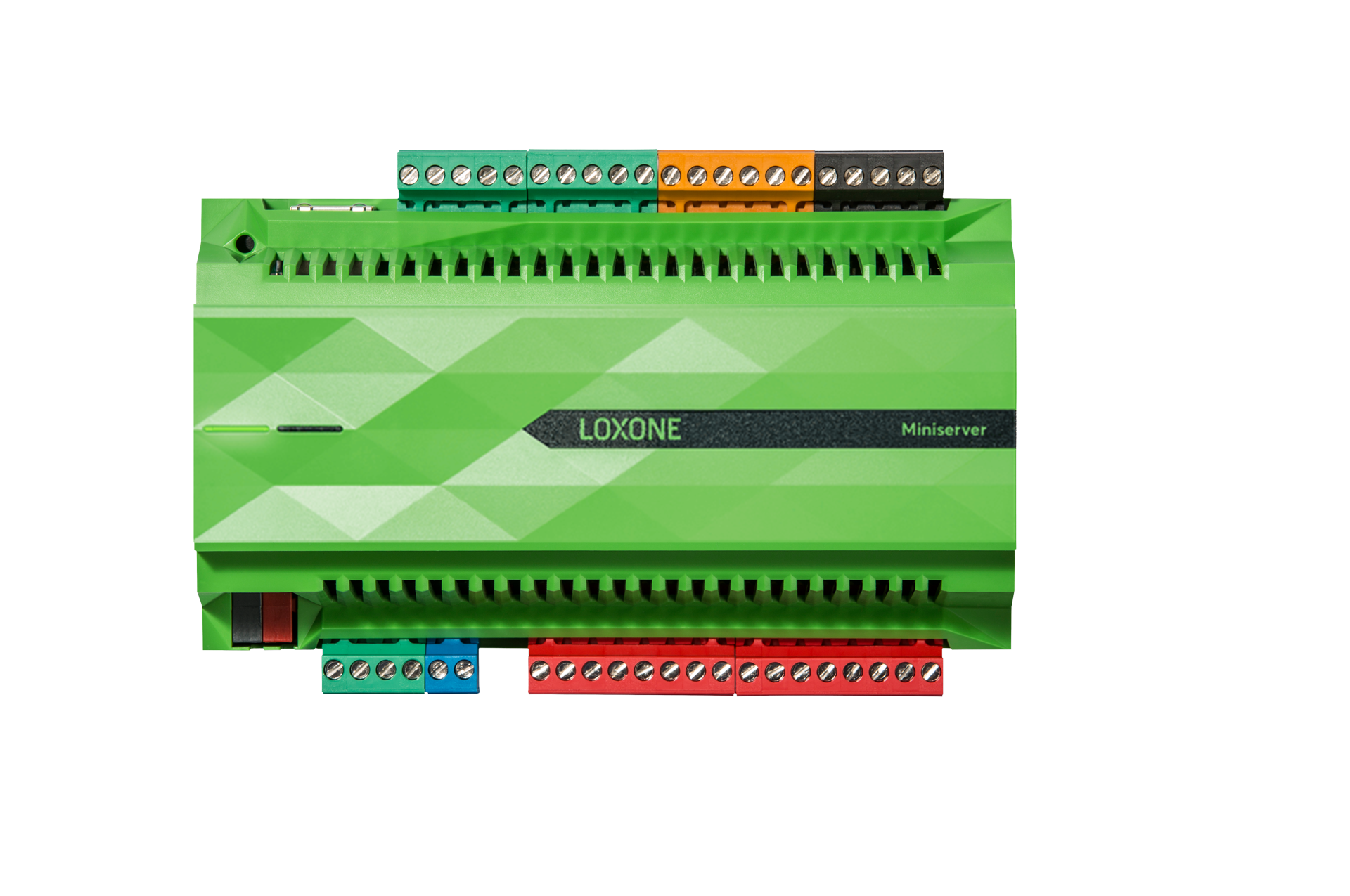 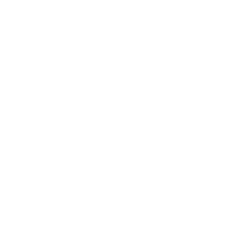 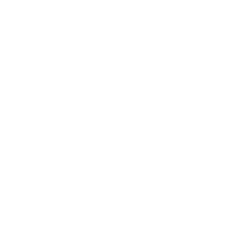 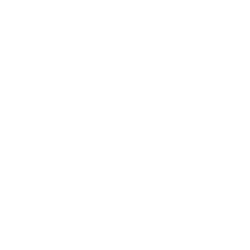 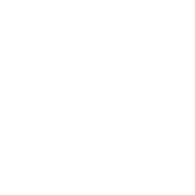 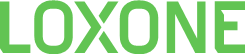 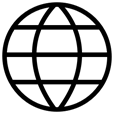 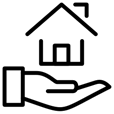 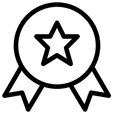 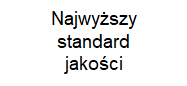 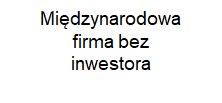 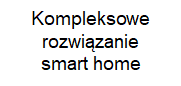 Dlaczego to robimy?
vs.
Stara instalacja
Nowa instalacja
Stara instalacja
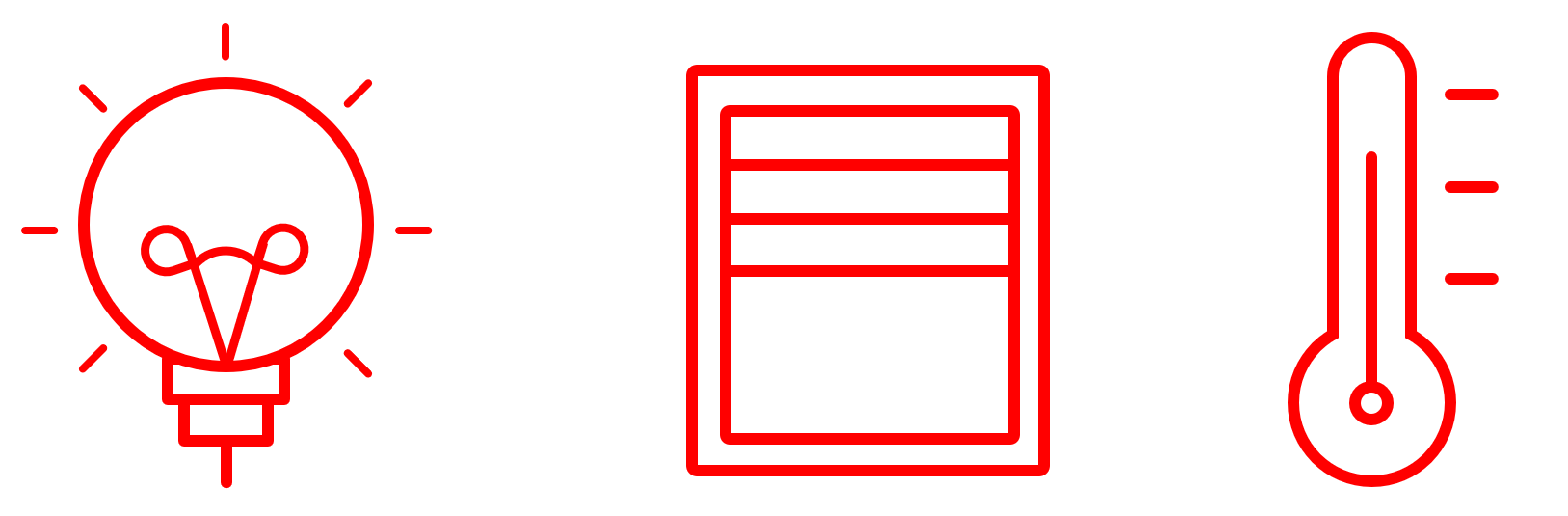 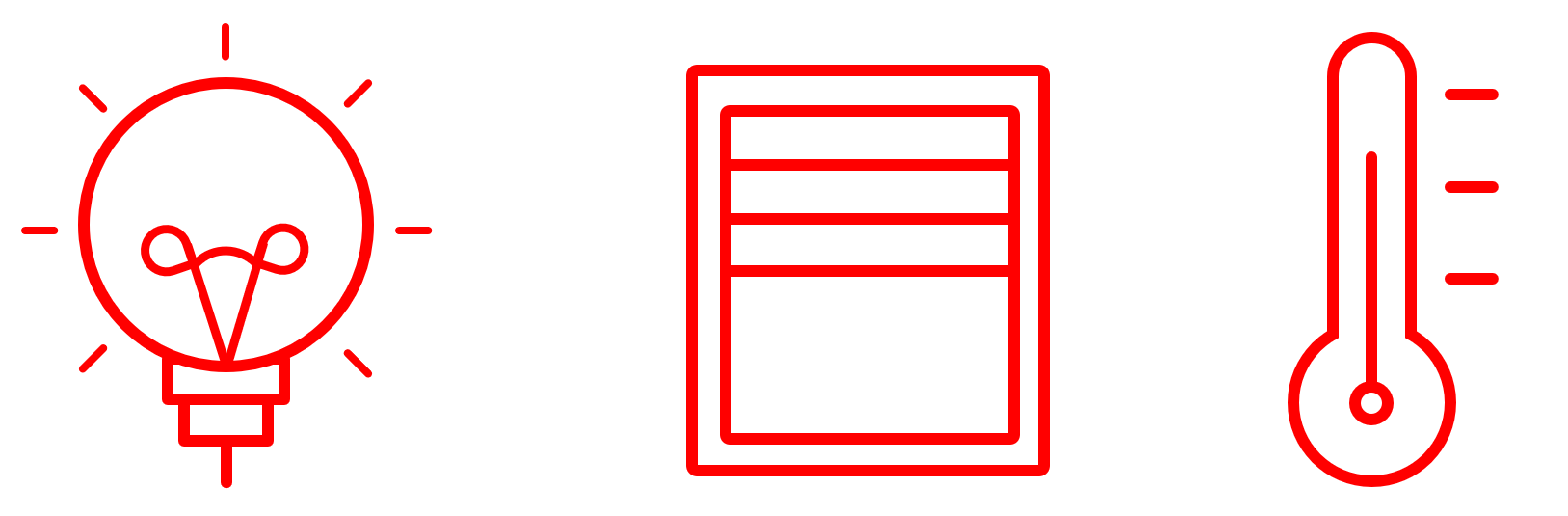 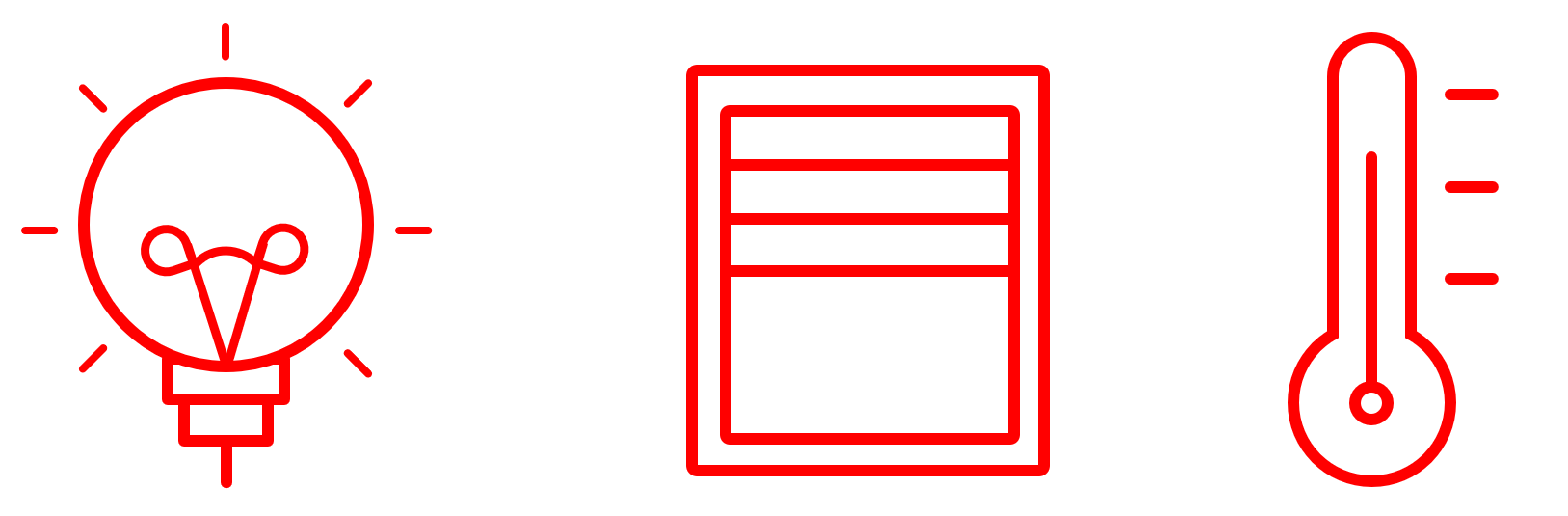 Oświetlenie
obwody ON/OFF
Ogrzewanie
grzejniki
Zacienianie
rolety wewnętrzne
Nowa instalacja
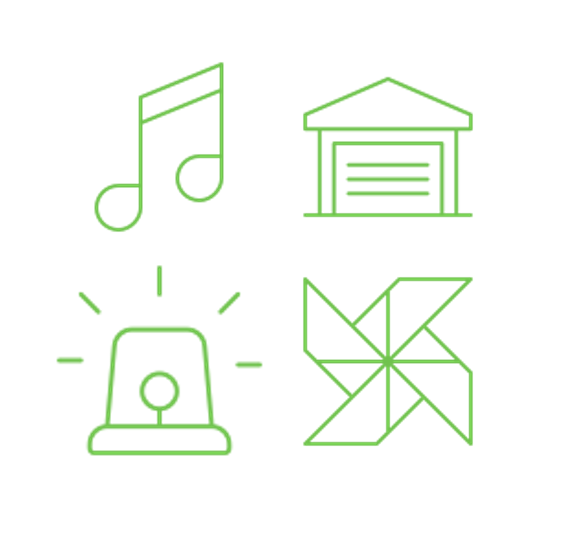 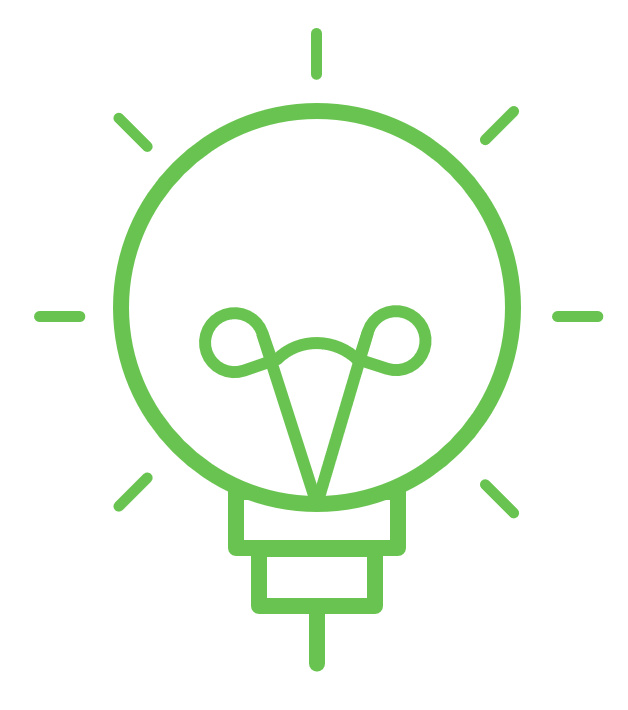 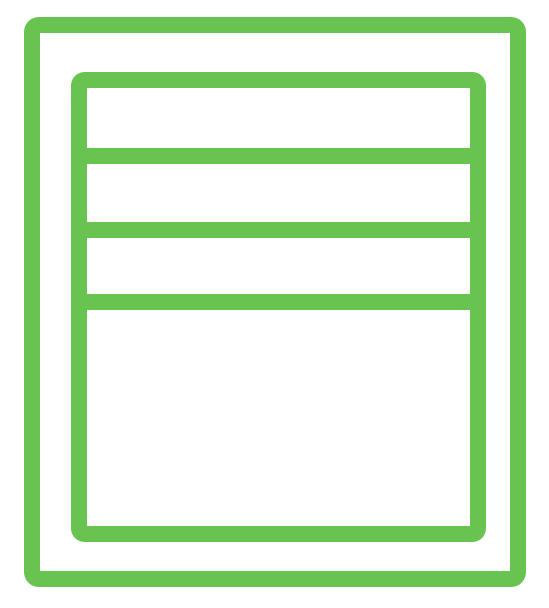 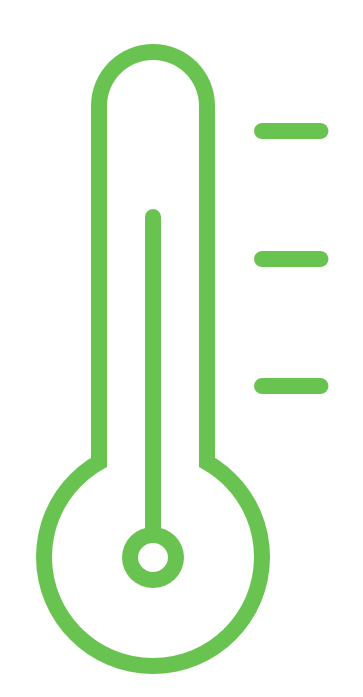 Oświetlenie
kilka obwodów w pomieszczeniu, często ściemniane
Zacienianie
żaluzje, rolety, markizy
Klimat
ogrzewanie, chłodzenie, różne źródła
Inne
system audio, bramy, alarm, rekuperacja i nie tylko…
Nowa instalacja
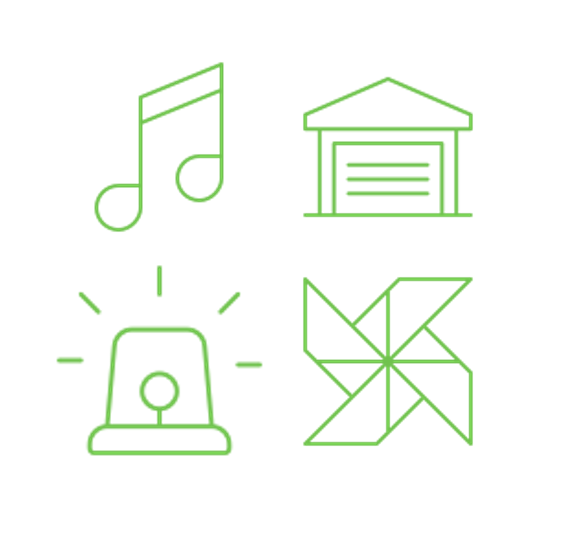 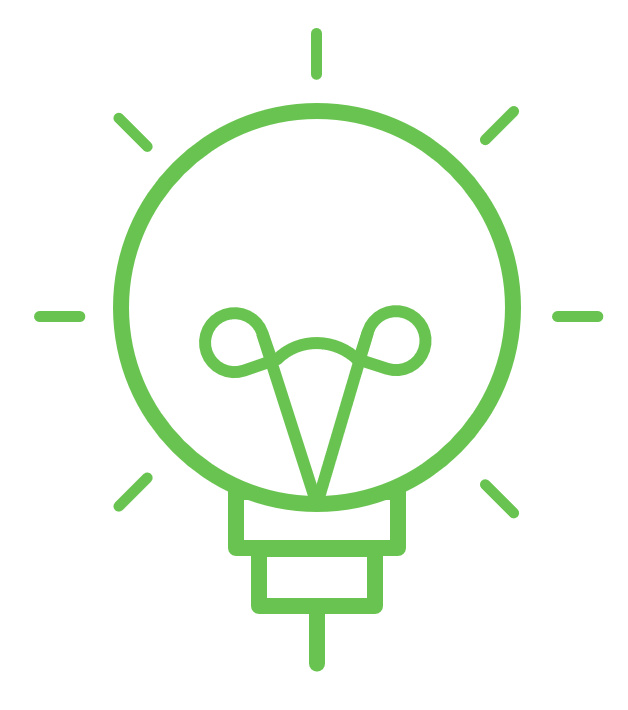 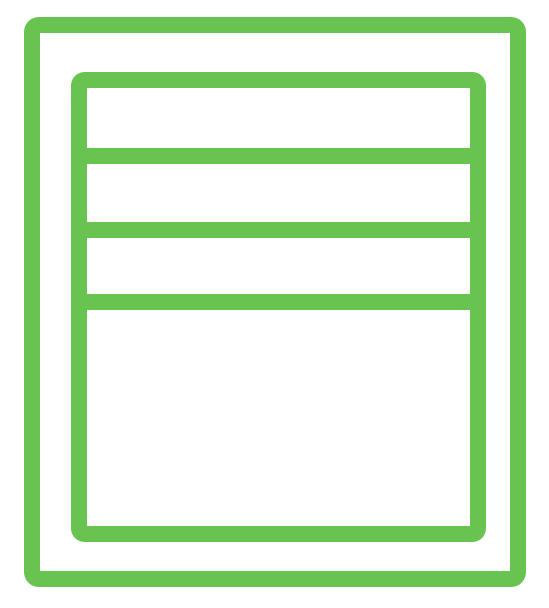 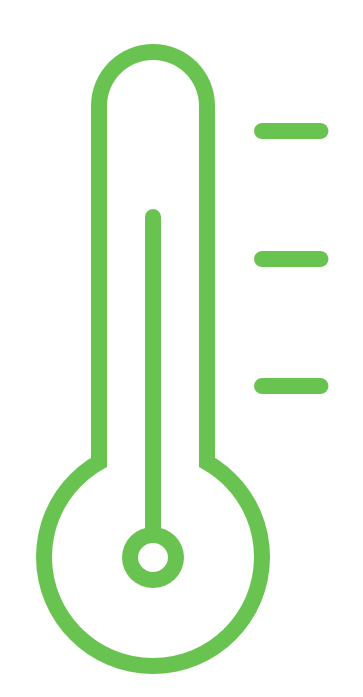 CHCE

nowoczesny, wygodny, zaprojektowany przez architekta
MUSI
coraz bardziej rygorystyczne przepisy
Nowa instalacja
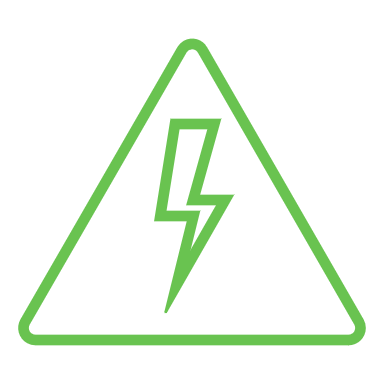 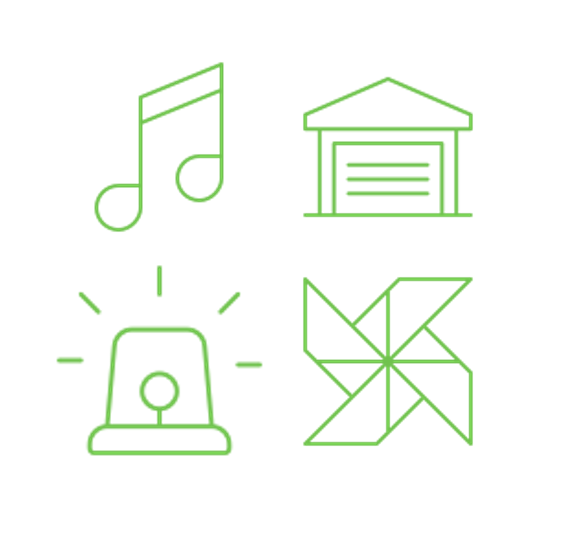 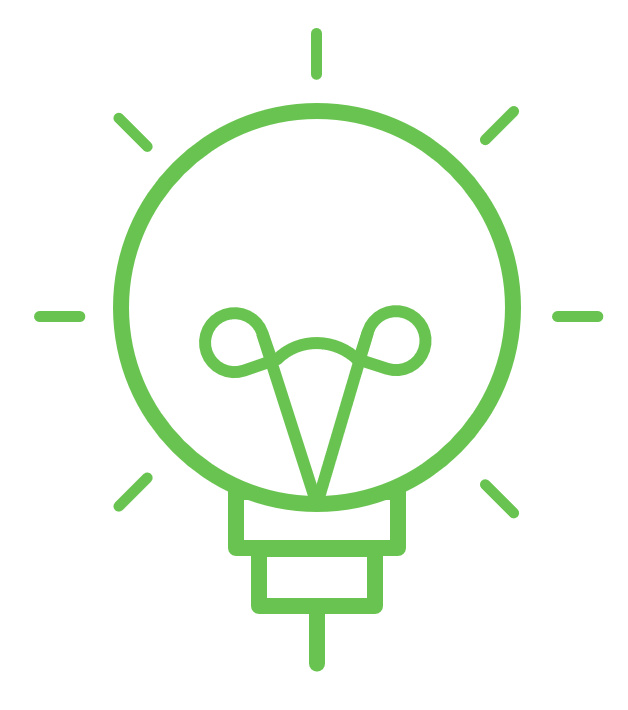 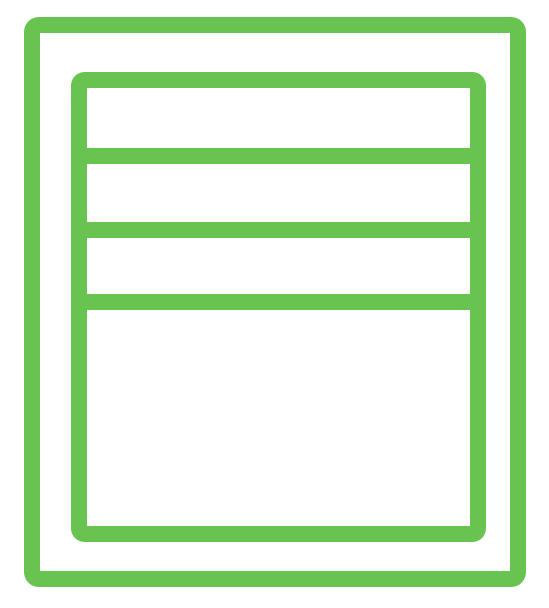 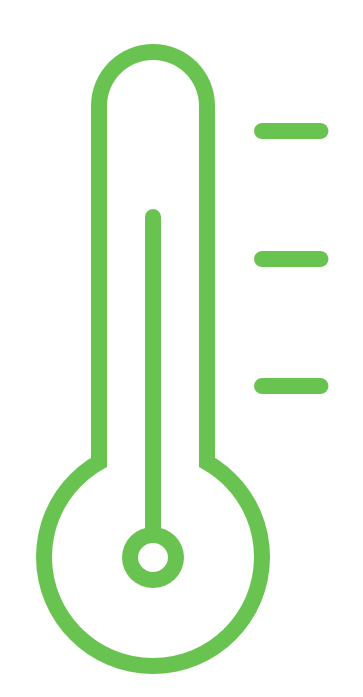 Sterowanie elektryczne
Stara instalacja
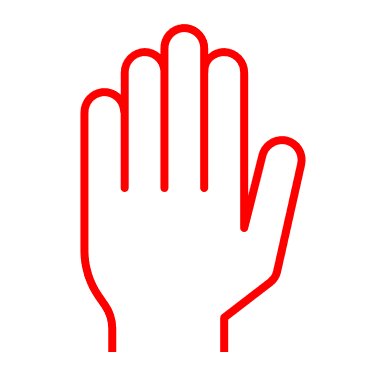 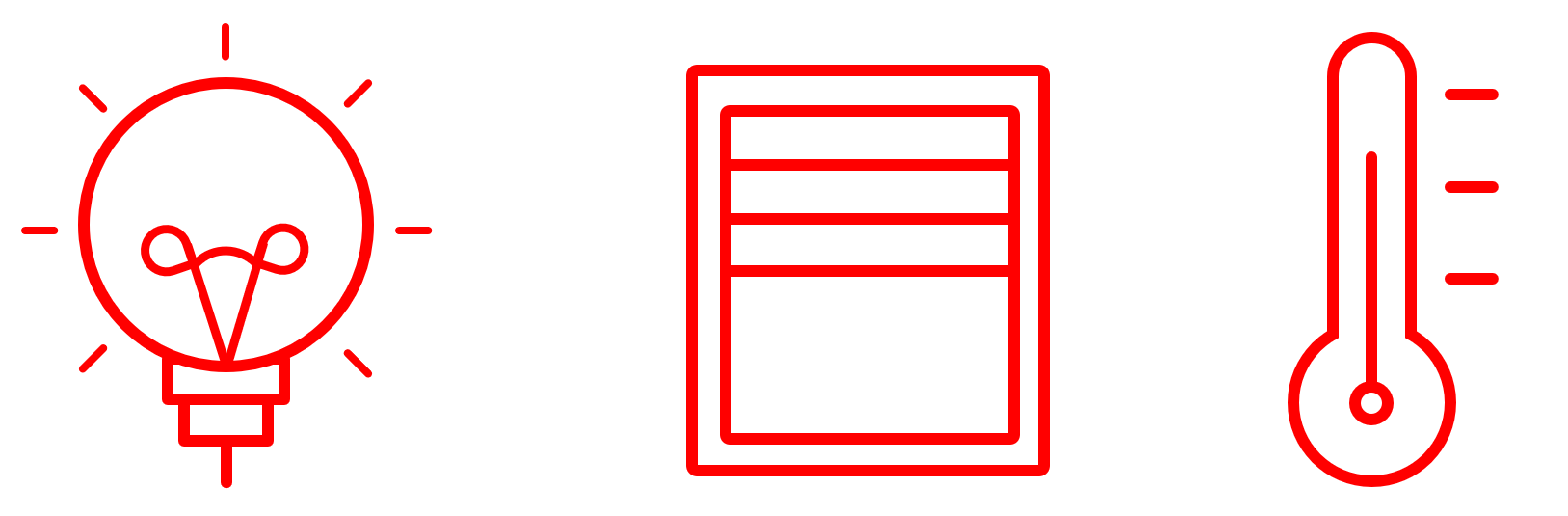 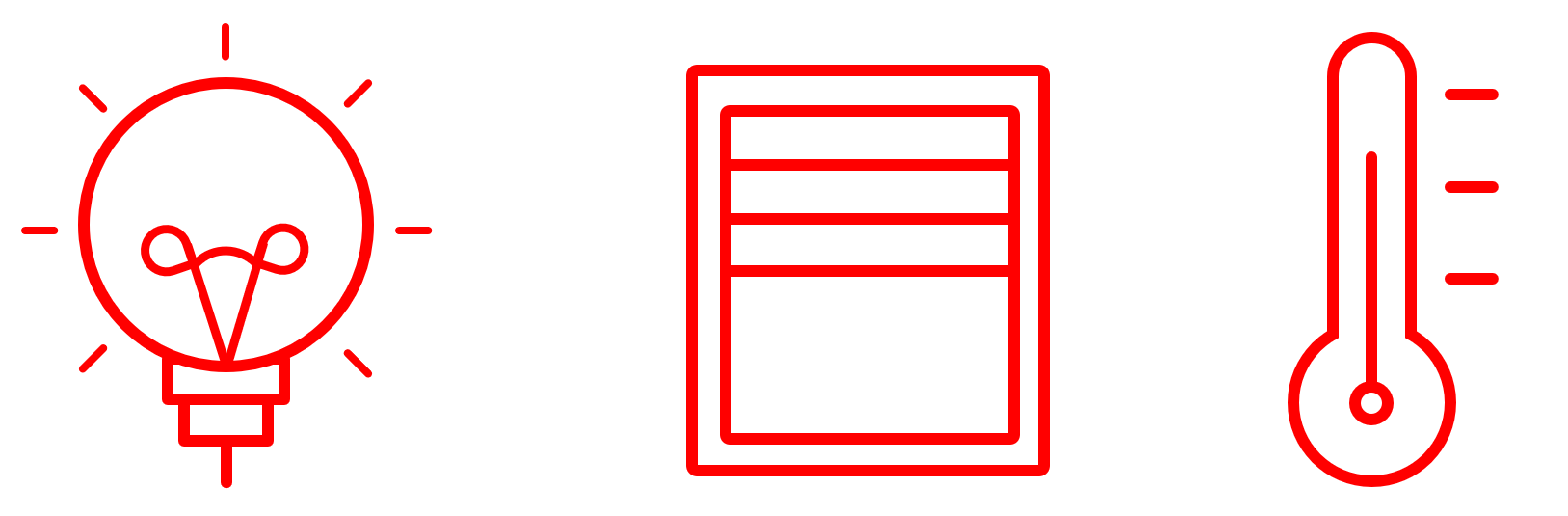 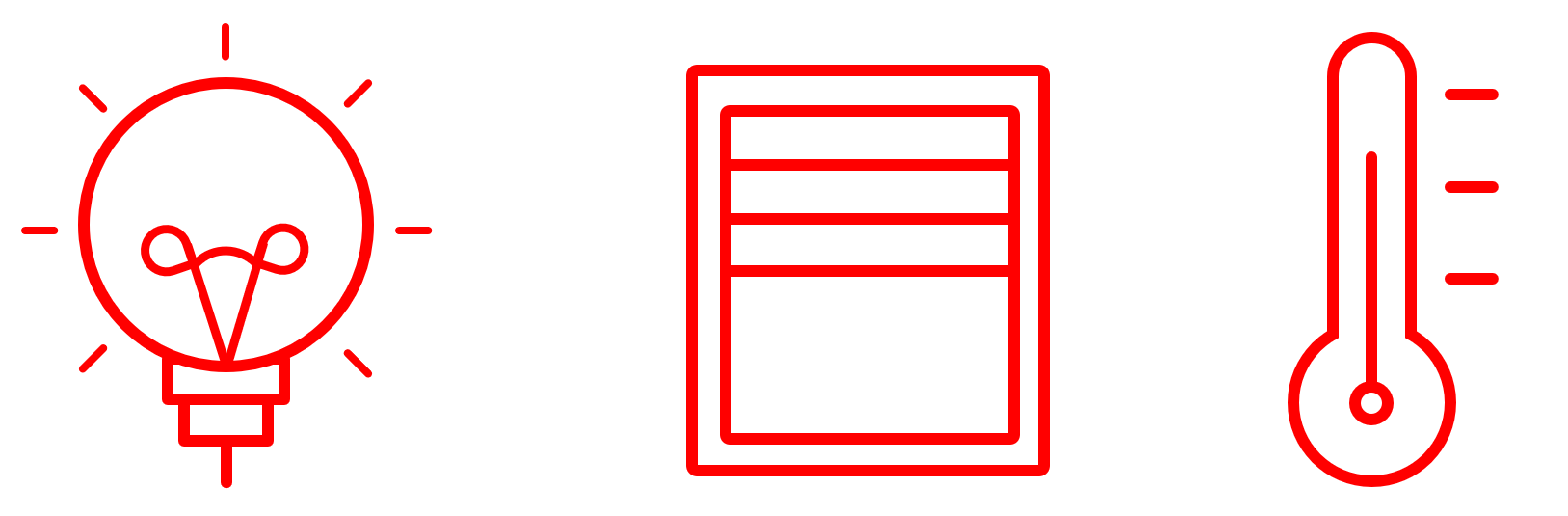 Sterowanie ręczne
Mnóstwo sterowników
Oddzielny system i elementy sterujące do każdej technologii
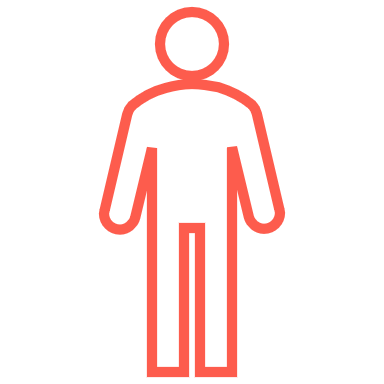 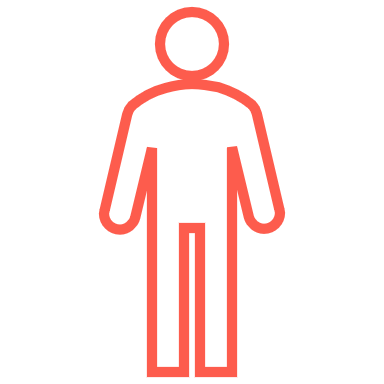 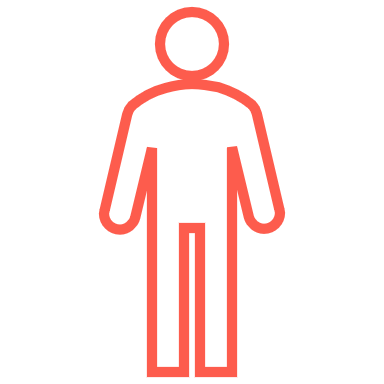 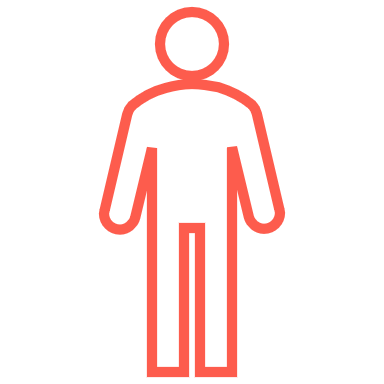 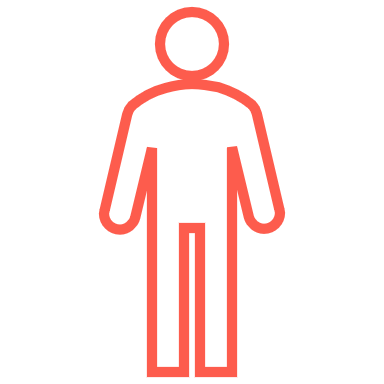 Różni dostawcy, którzy ze sobą nie współpracują
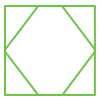 Jeden system do wszystkich technologii i jeden przycisk w pomieszczeniu
Oddzielny system i elementy sterujące do każdej technologii
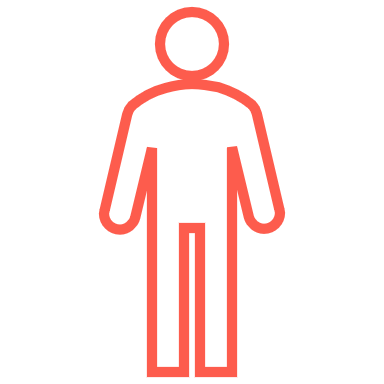 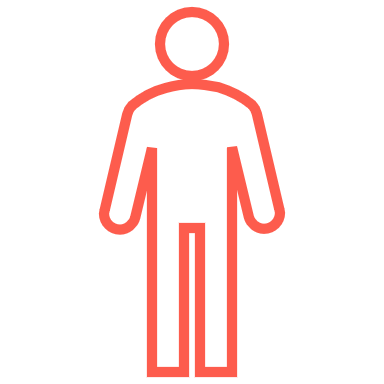 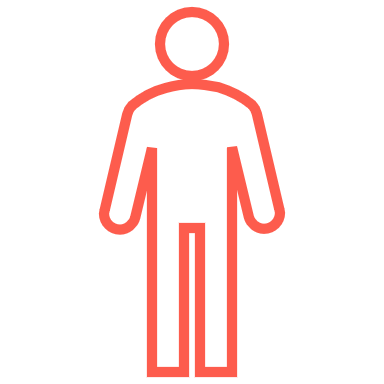 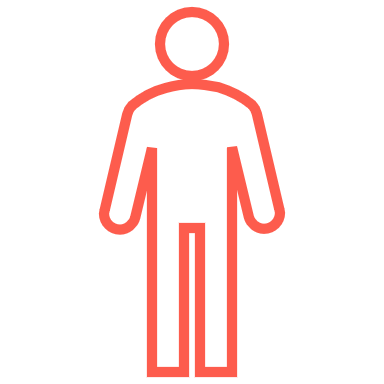 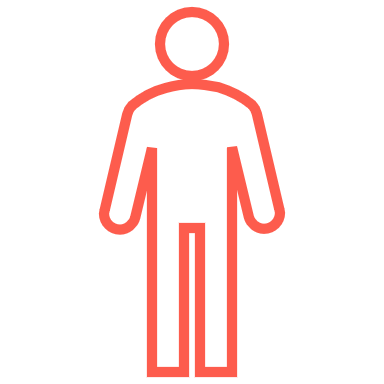 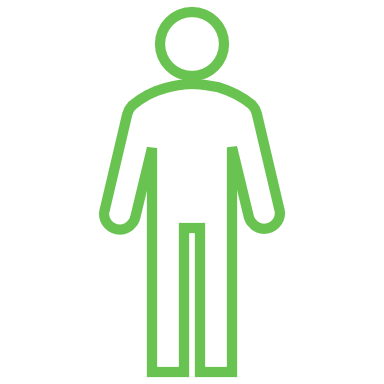 Różni dostawcy, którzy ze sobą nie współpracują
Jeden dostawca, który potrafi połączyć wszystkie technologie
Wzajemnie współpracują w sposób automatyczny
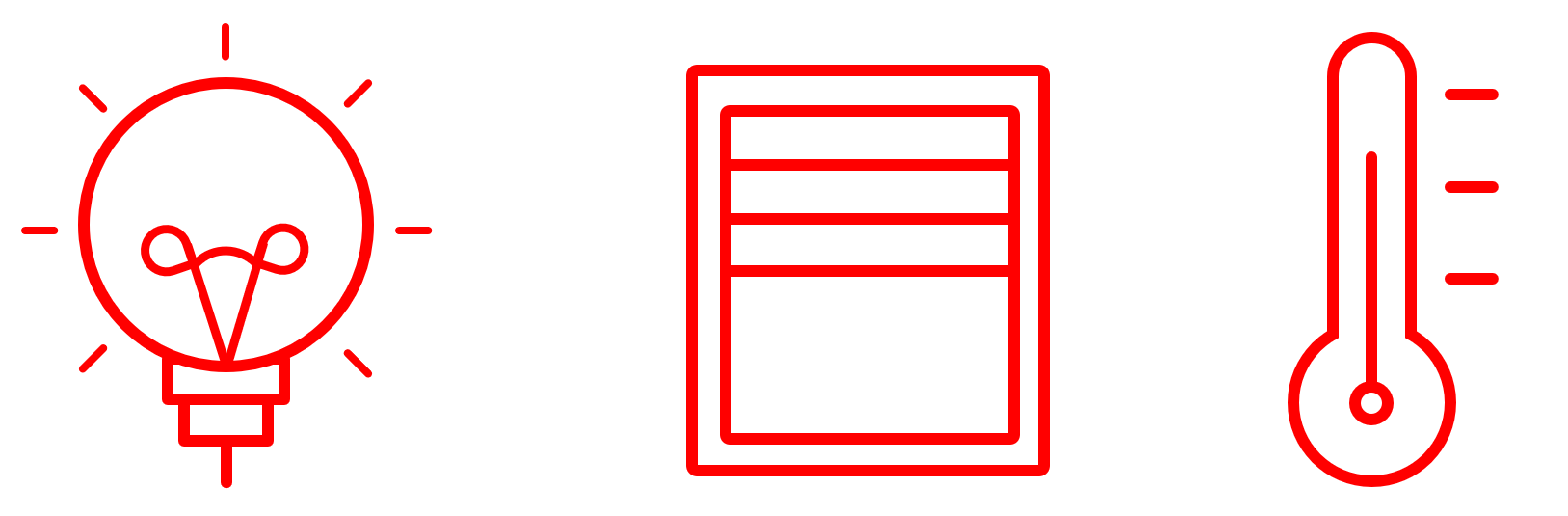 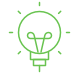 nebo
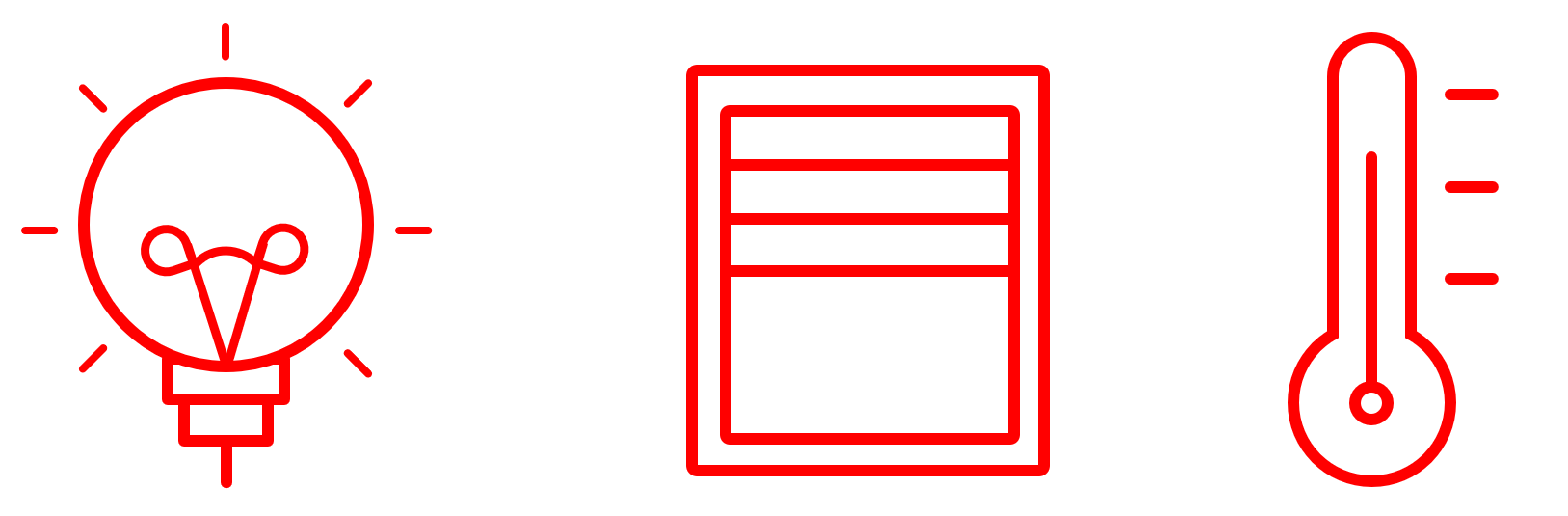 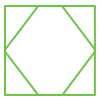 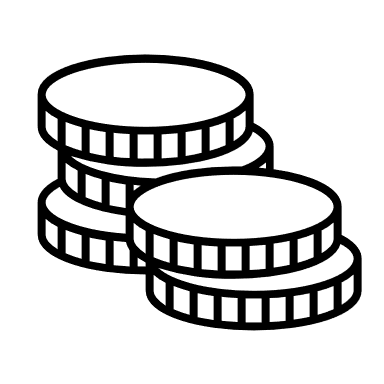 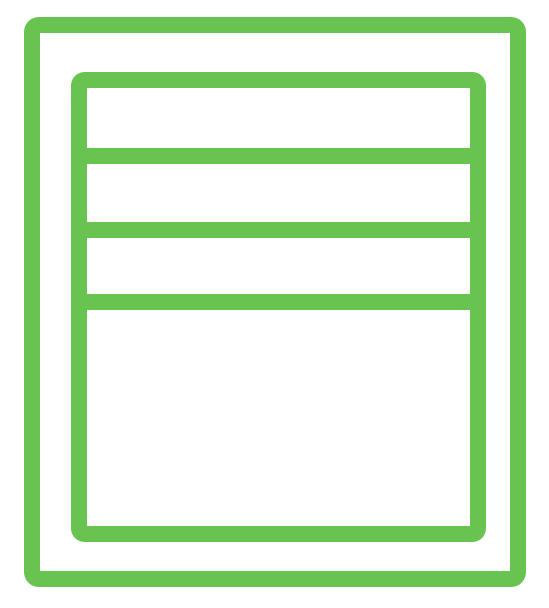 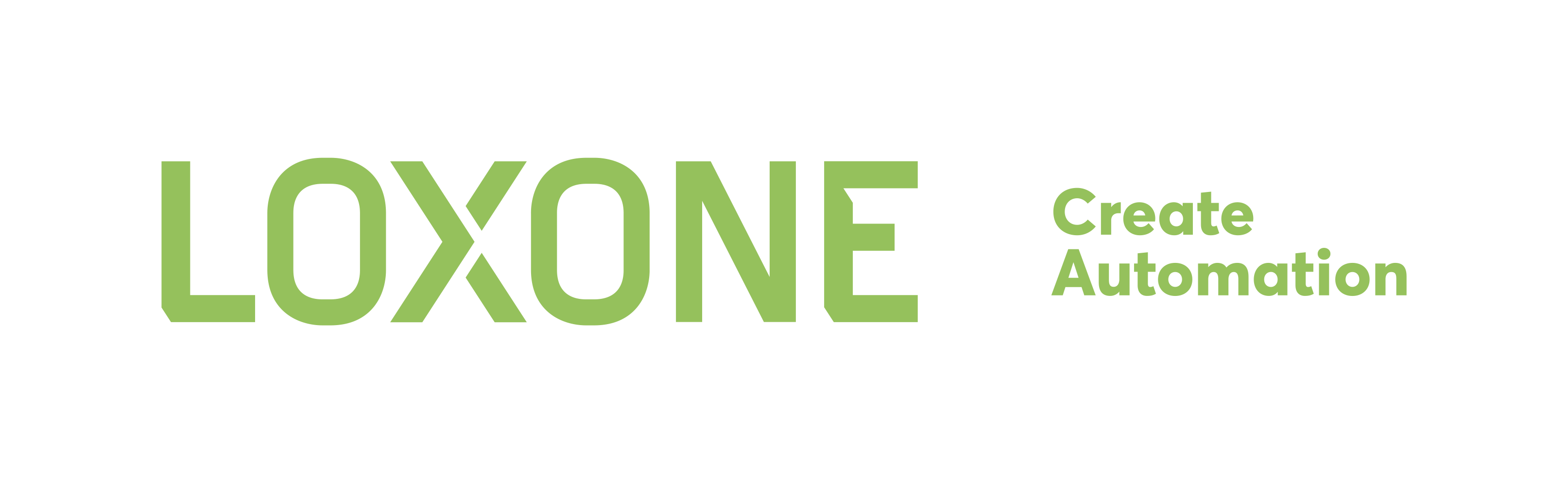 +/-
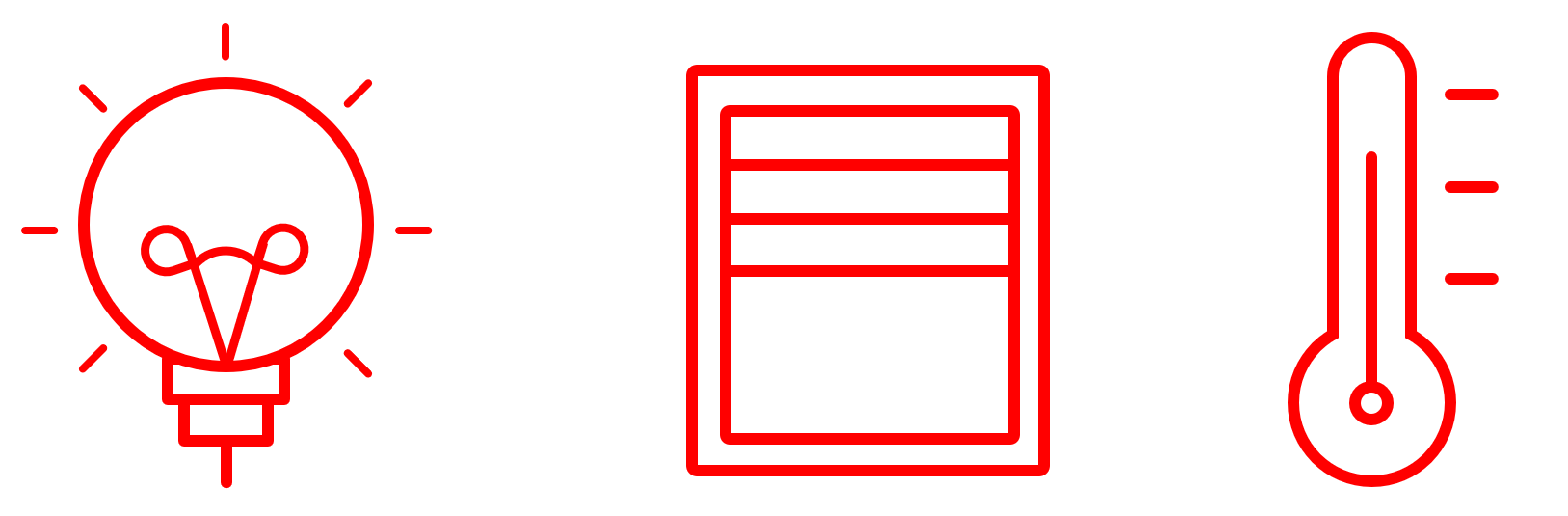 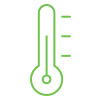 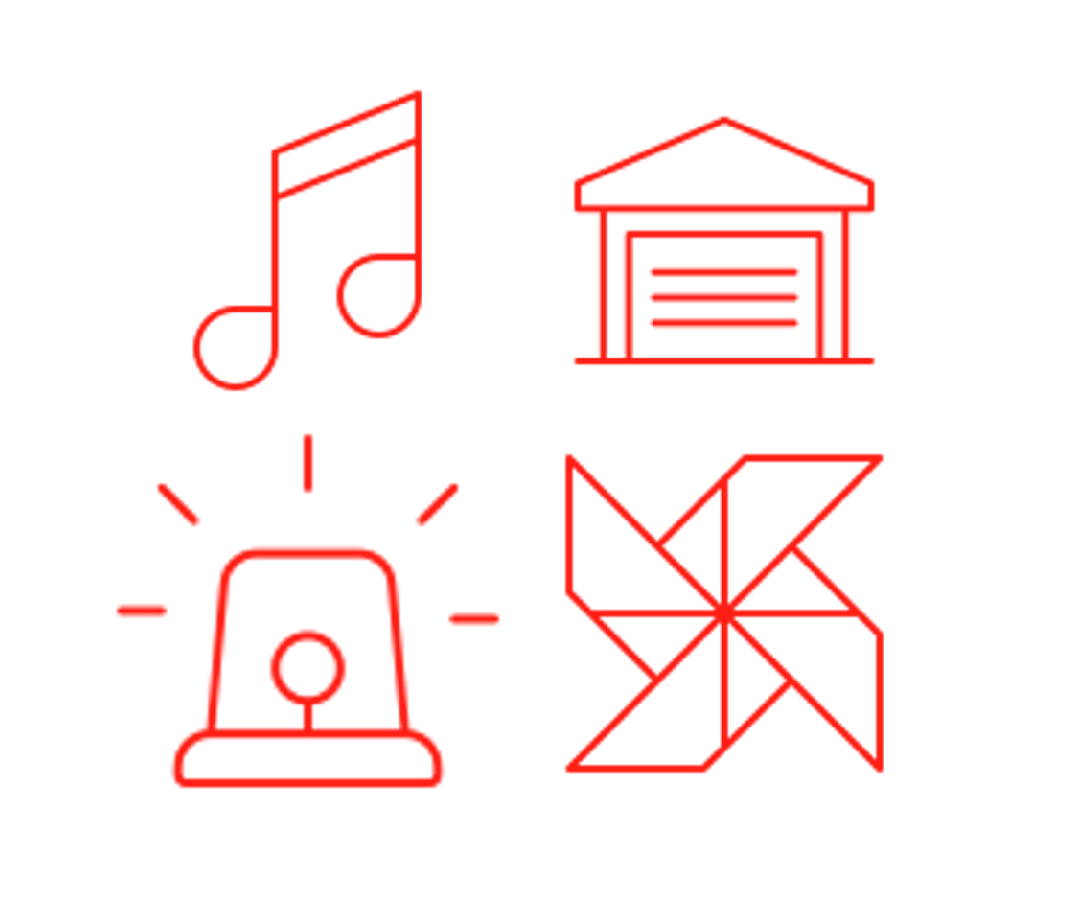 +50 FUNKCJI
dzięki automatyzacji
+ więcej
Nie wiedzą o sobie nawzajem i nie współpracują
Technologie
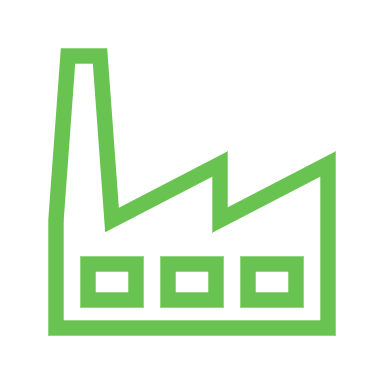 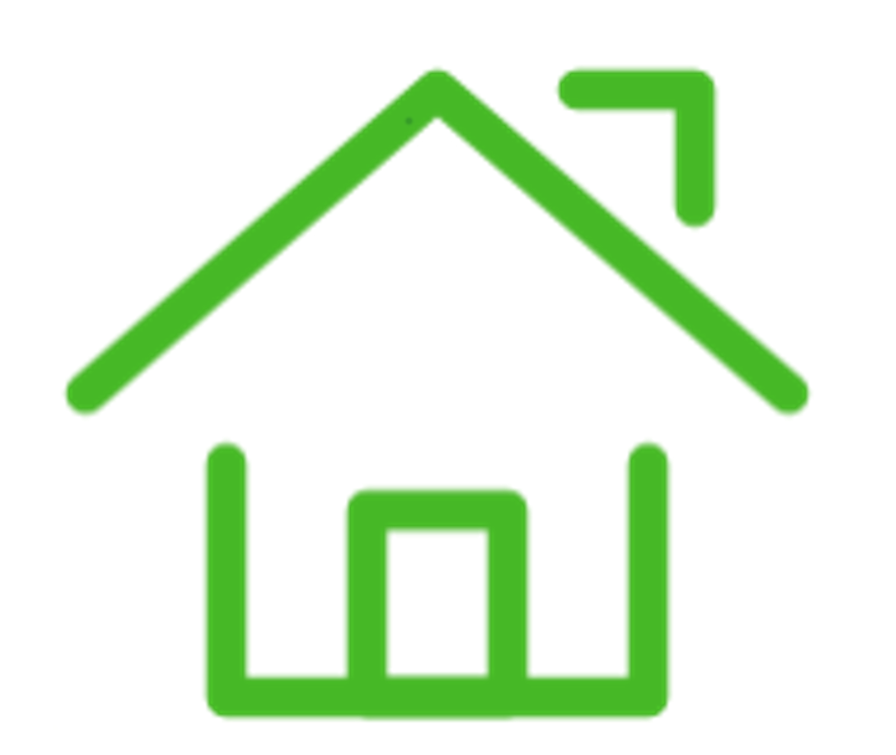 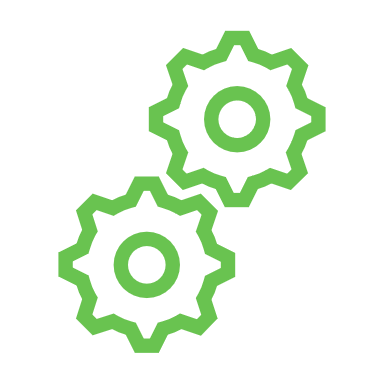 Budownictwo mieszkaniowe
Automatyka budynkowa
Zastosowania specjalne
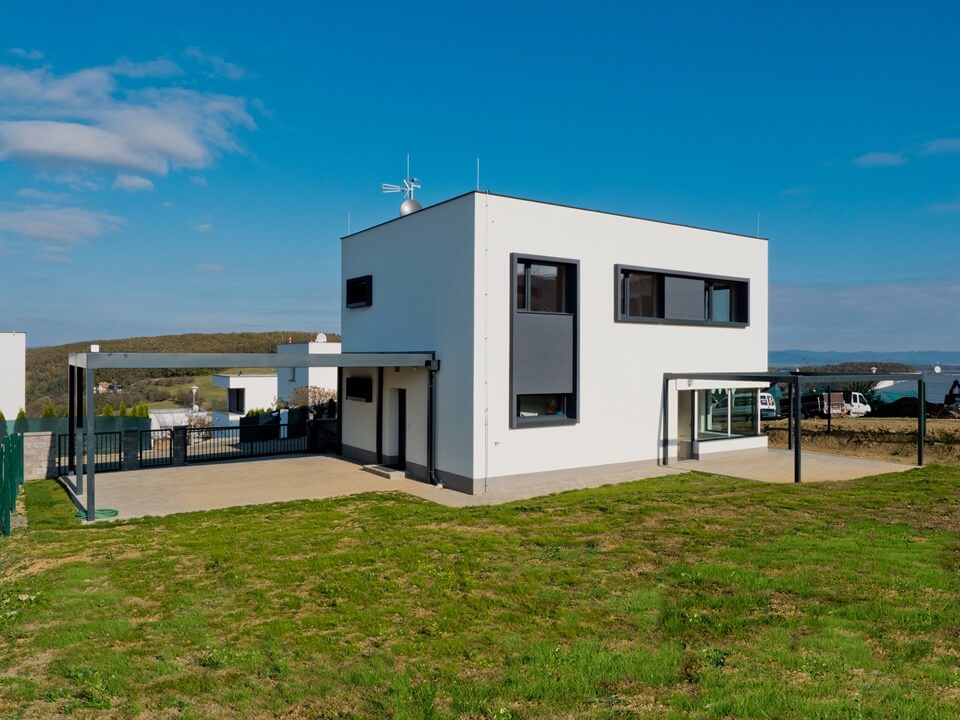 Małe domy
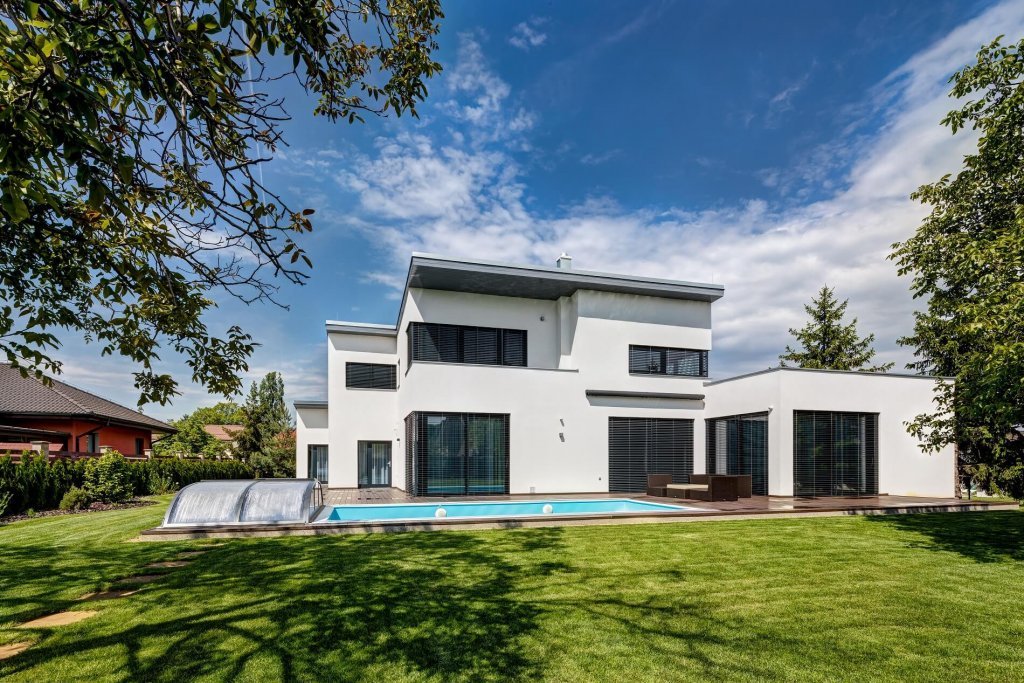 Rezydencje
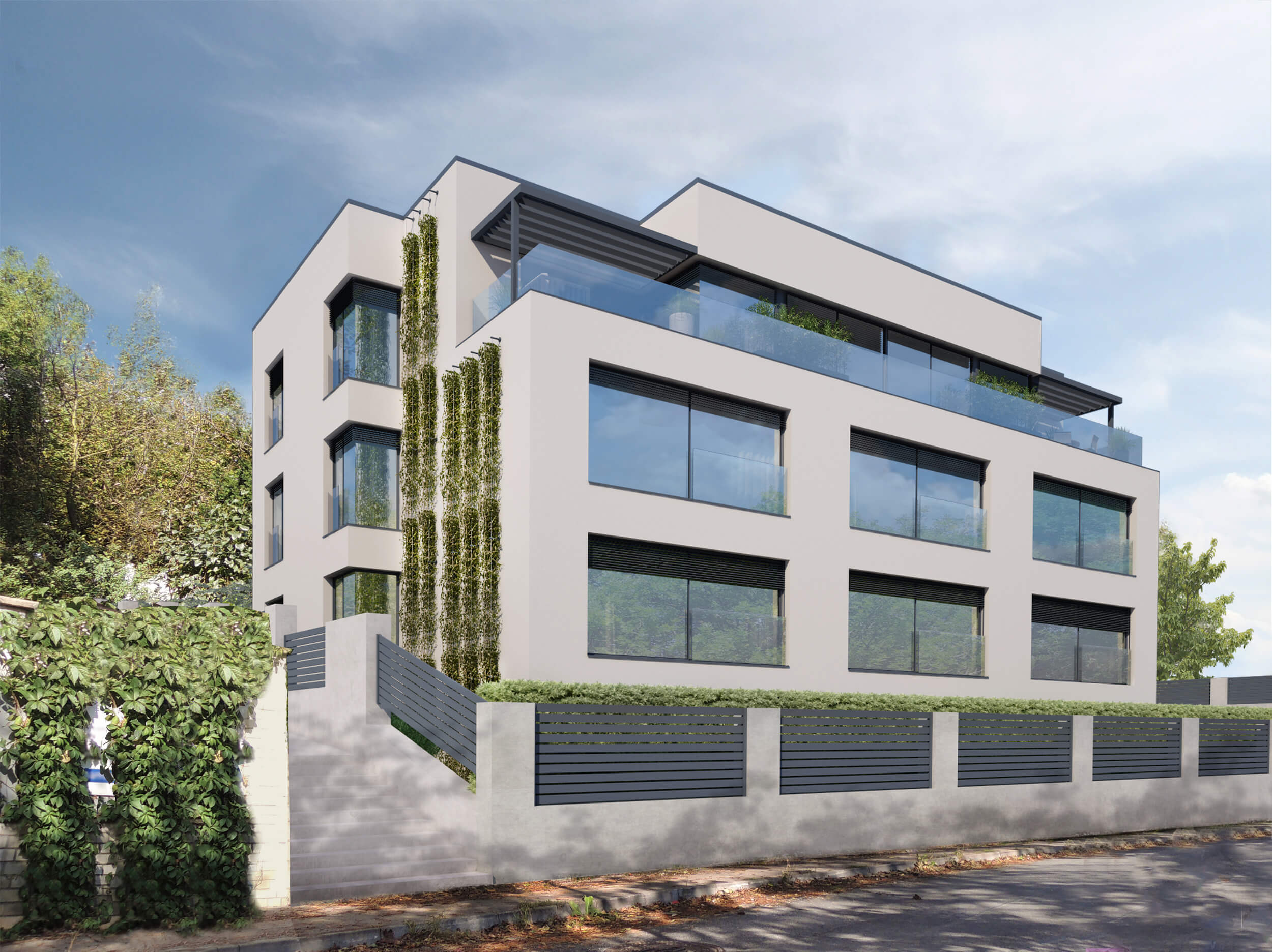 Osiedla deweloperskie
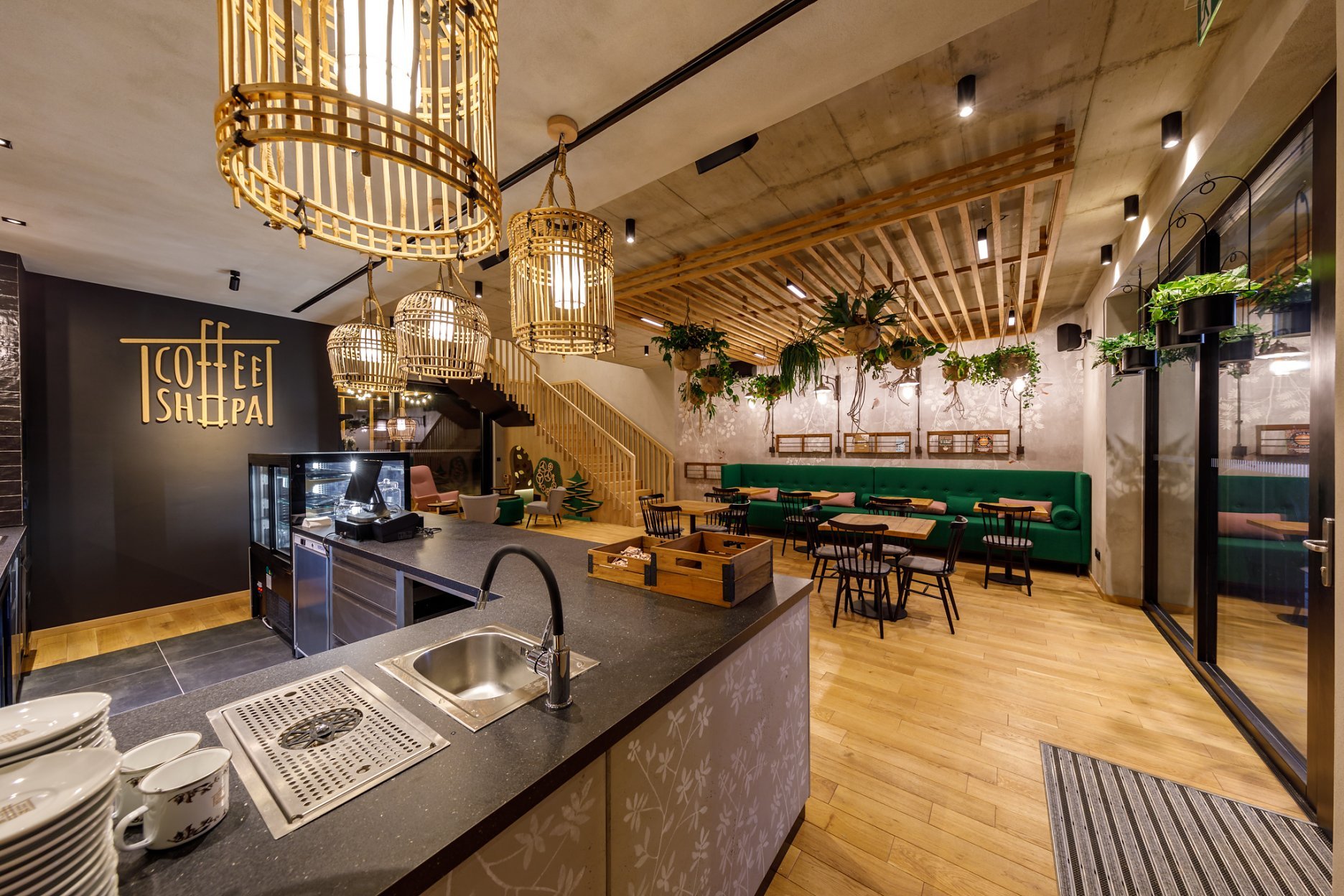 Kawiarnie
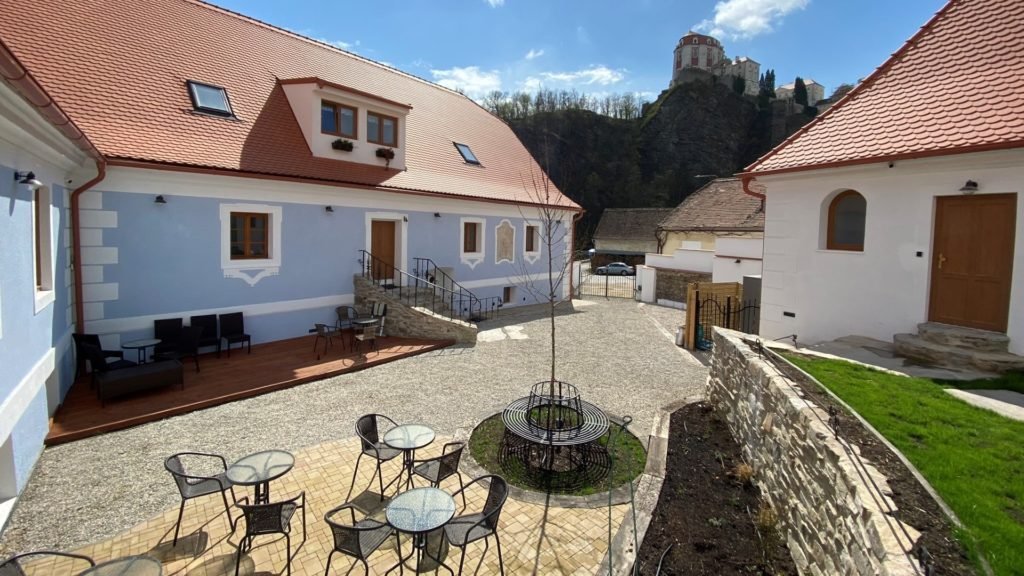 Pensjonaty
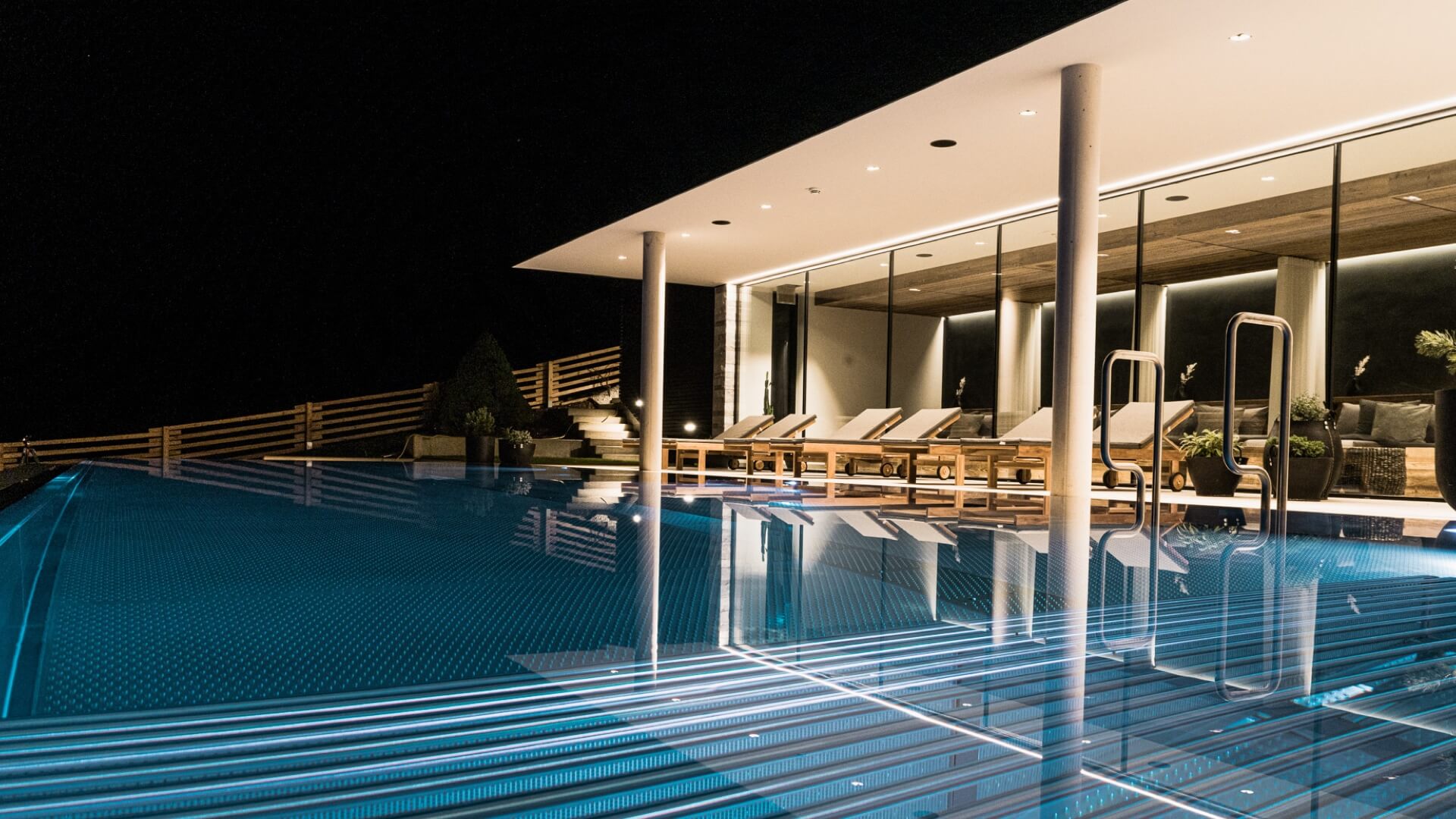 Hotele
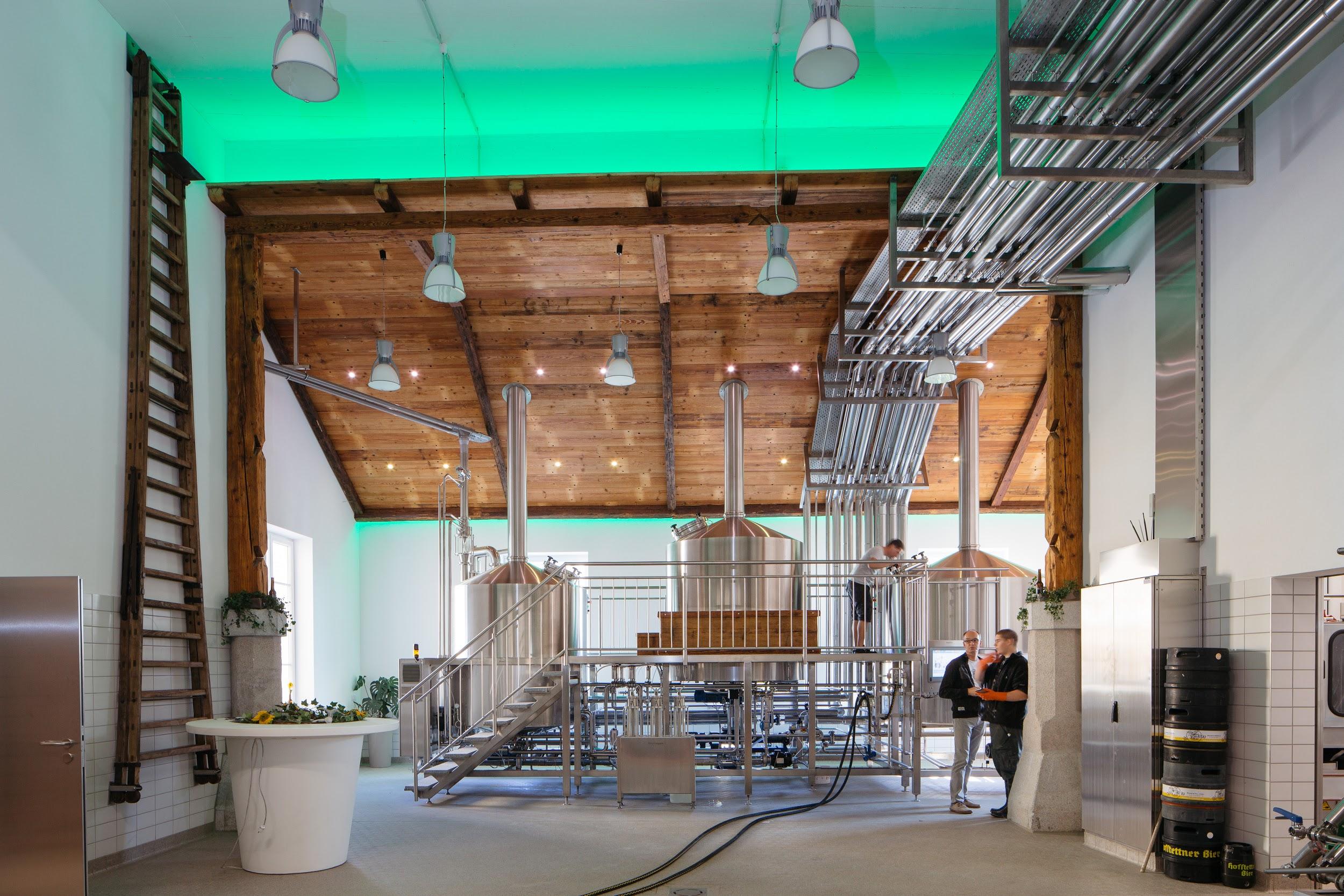 Specjalne zastosowania
20
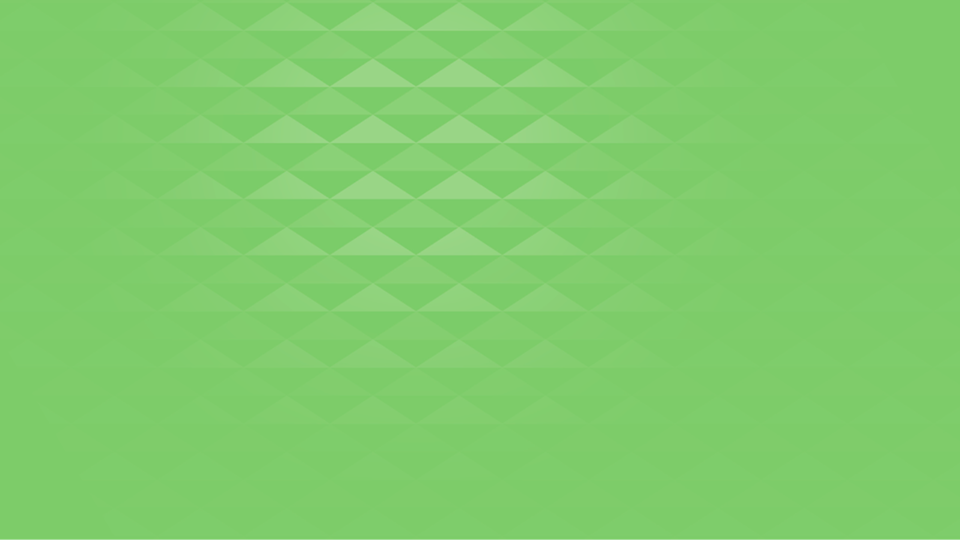 Miniserver
Dane techniczne
LAN
Karta SD
8x DI
4x AI
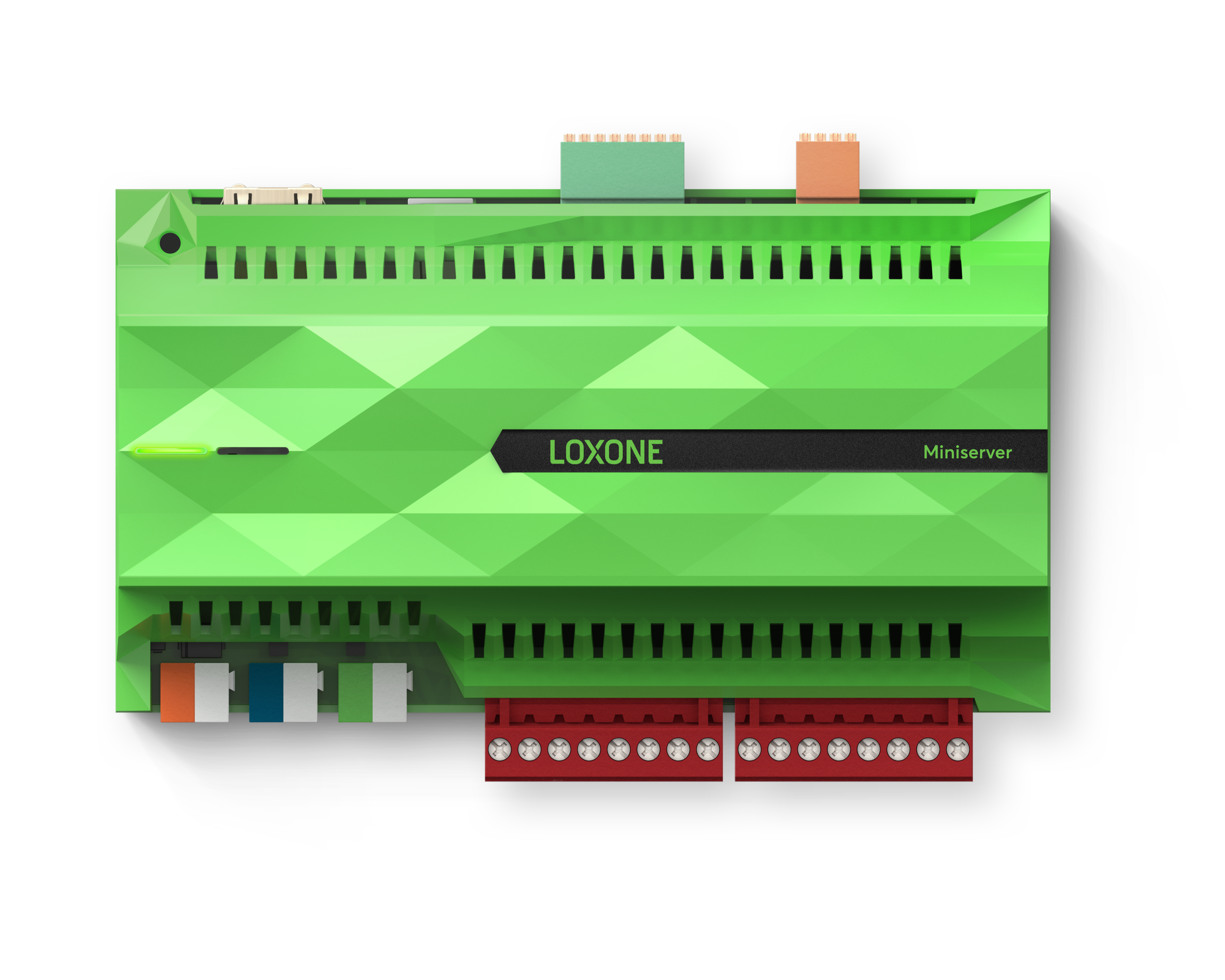 24V DC
Link
Tree
8x DO
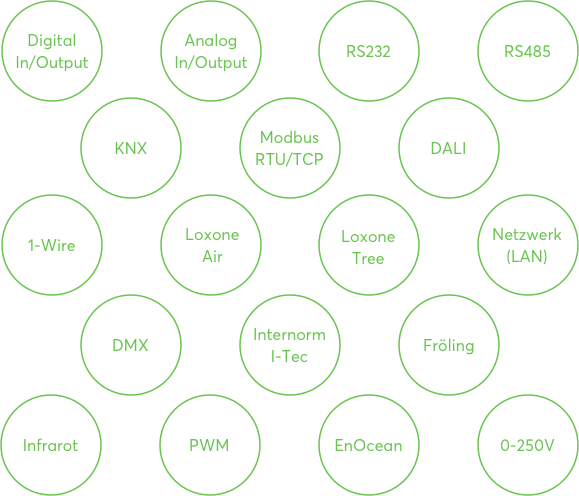 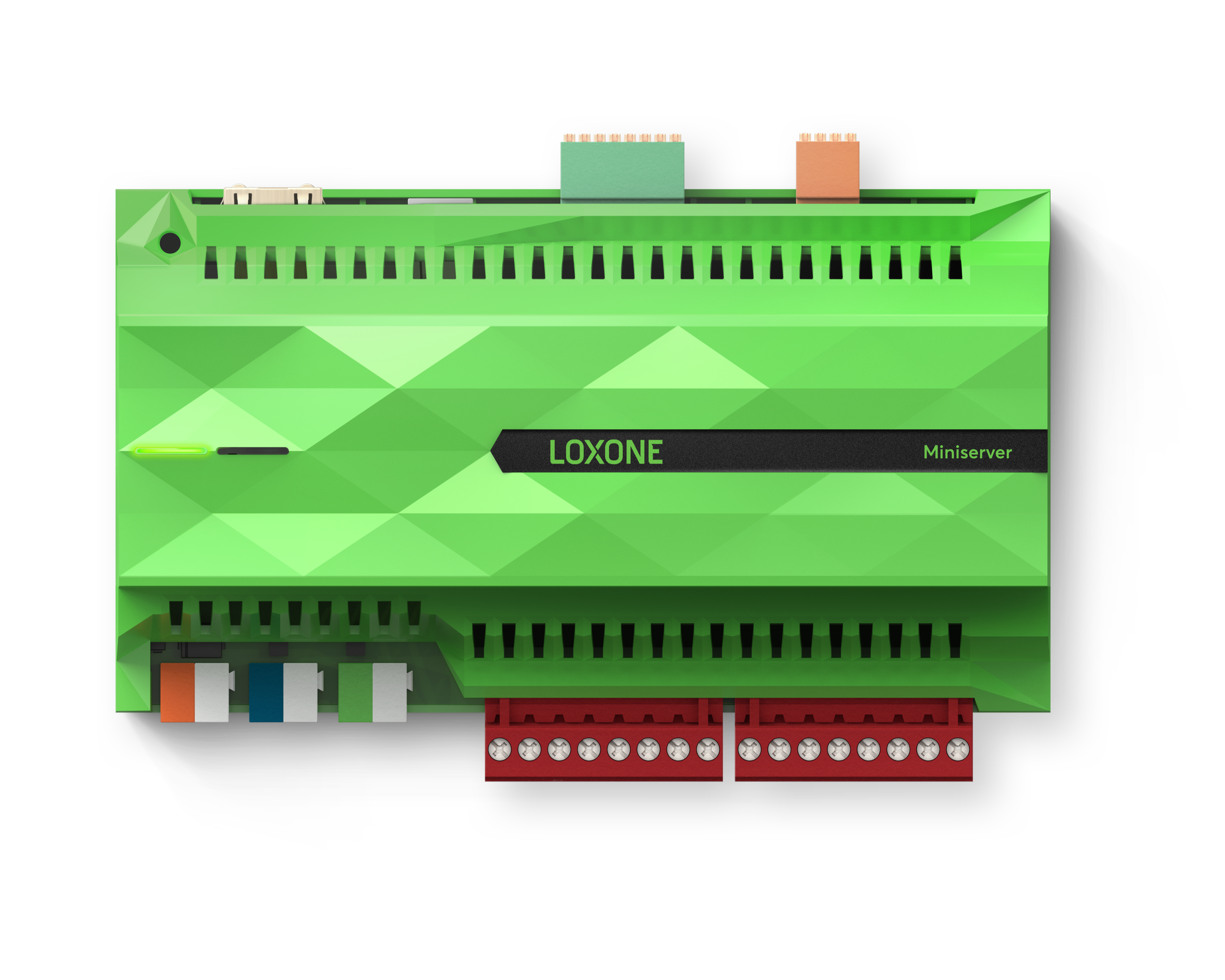 HTTP
UDP
BACnetserver
Schüko
Modbus
RTU/TCP
HTTP
UDP
RS485
RS232
DALI
DMX
IR
Technologie Loxone
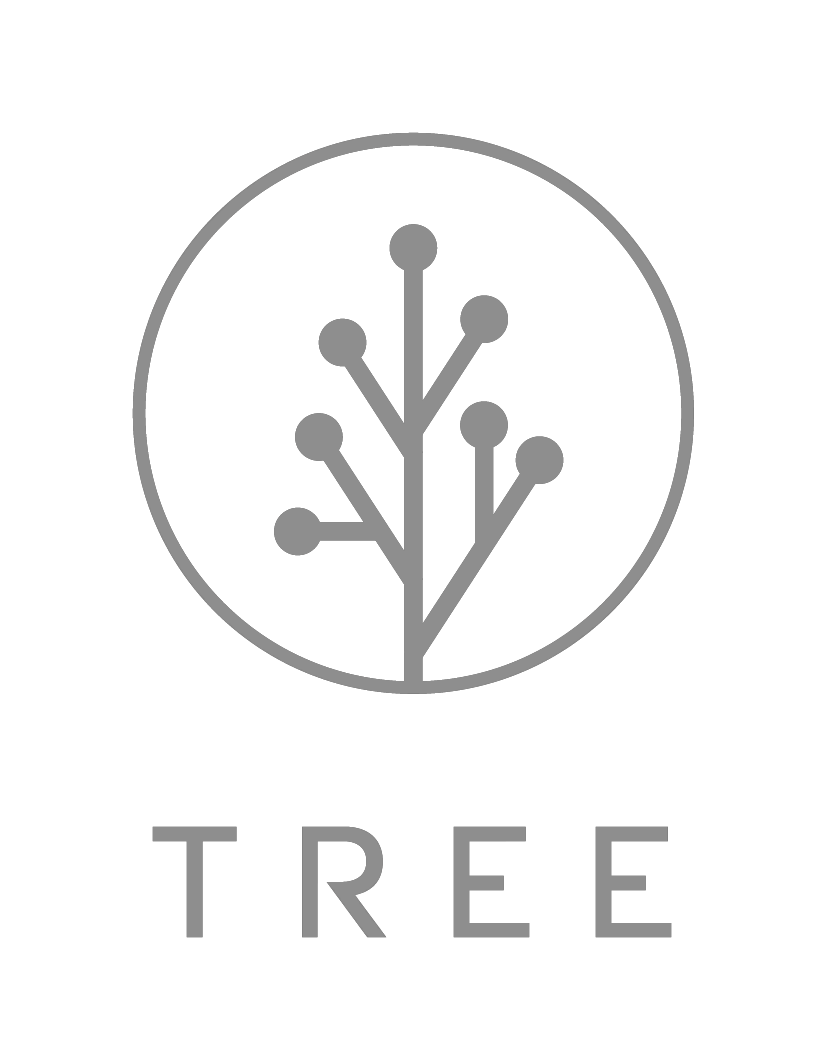 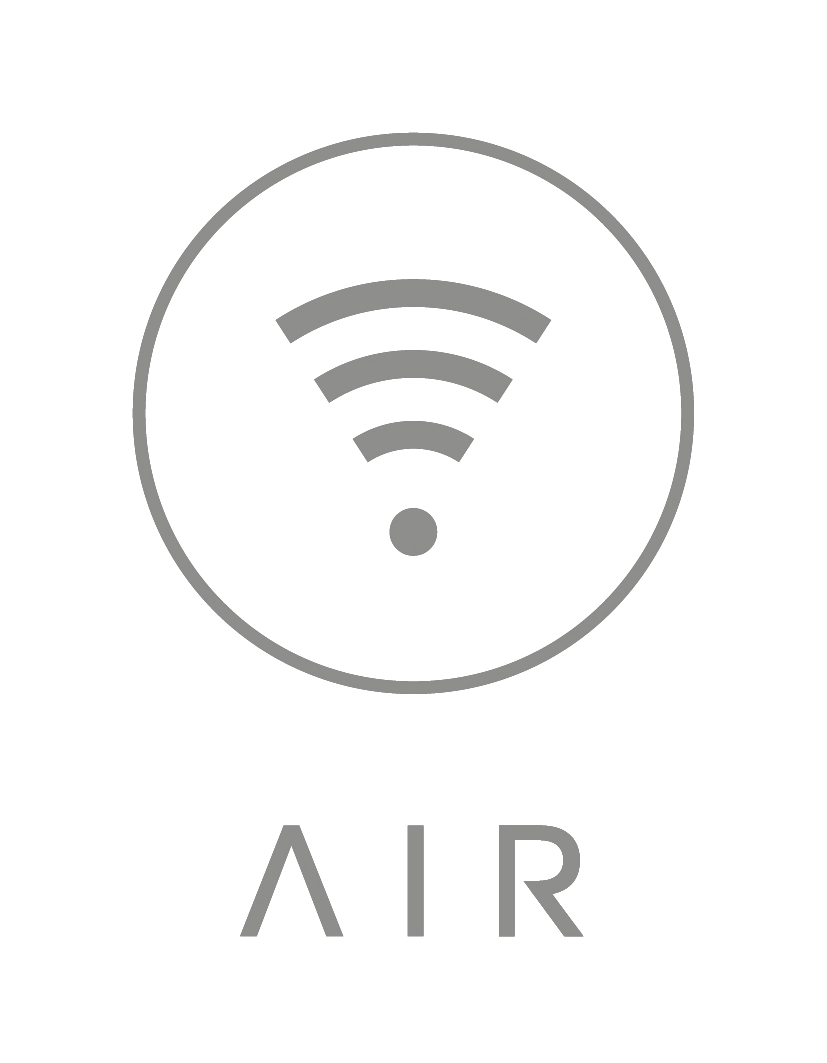 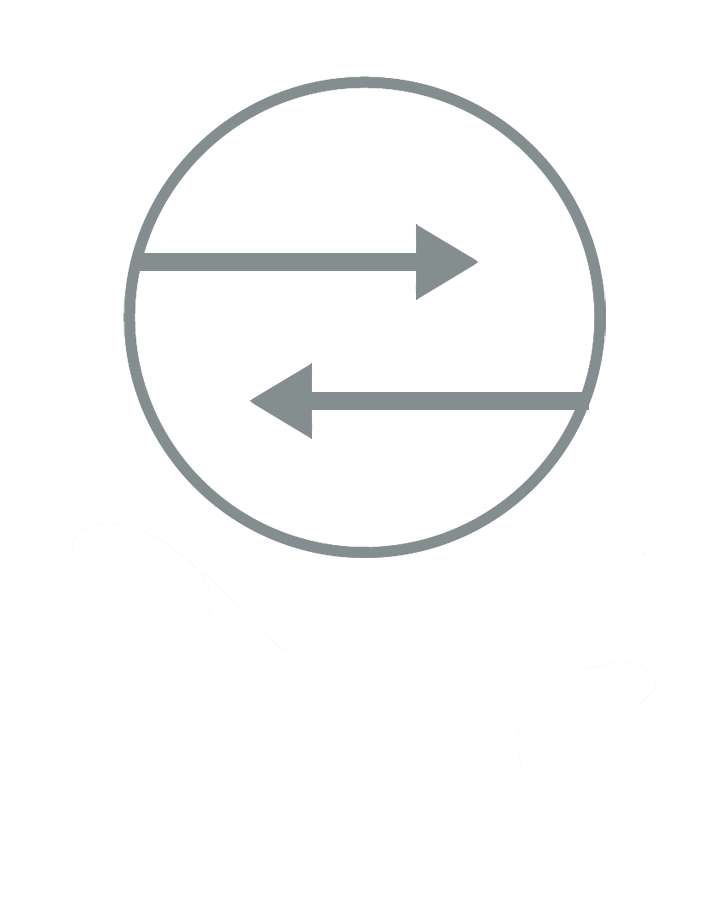 L I N K
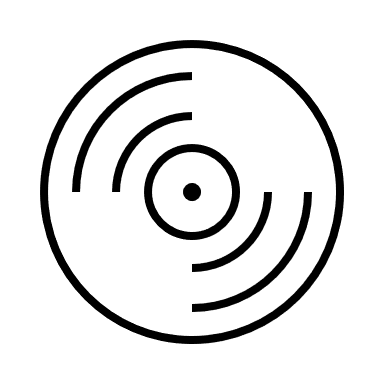 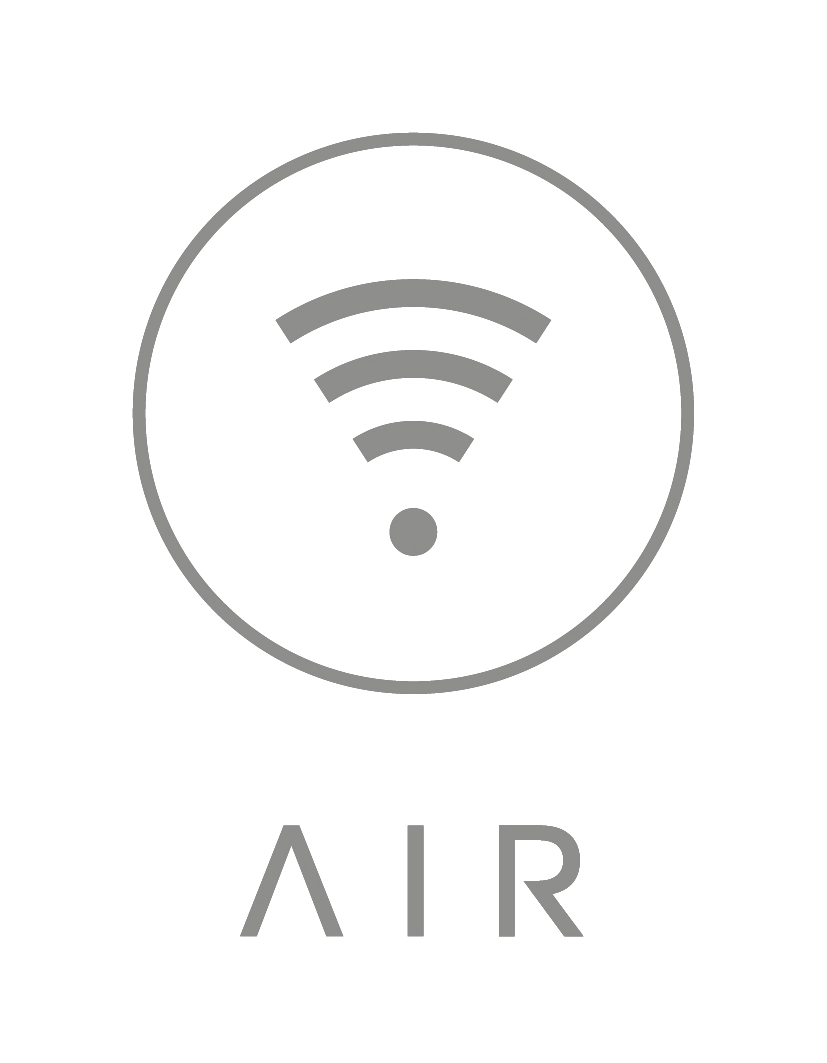 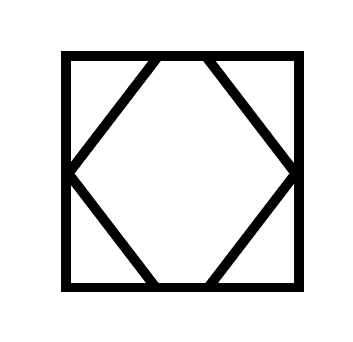 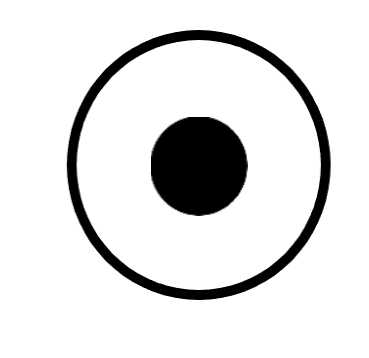 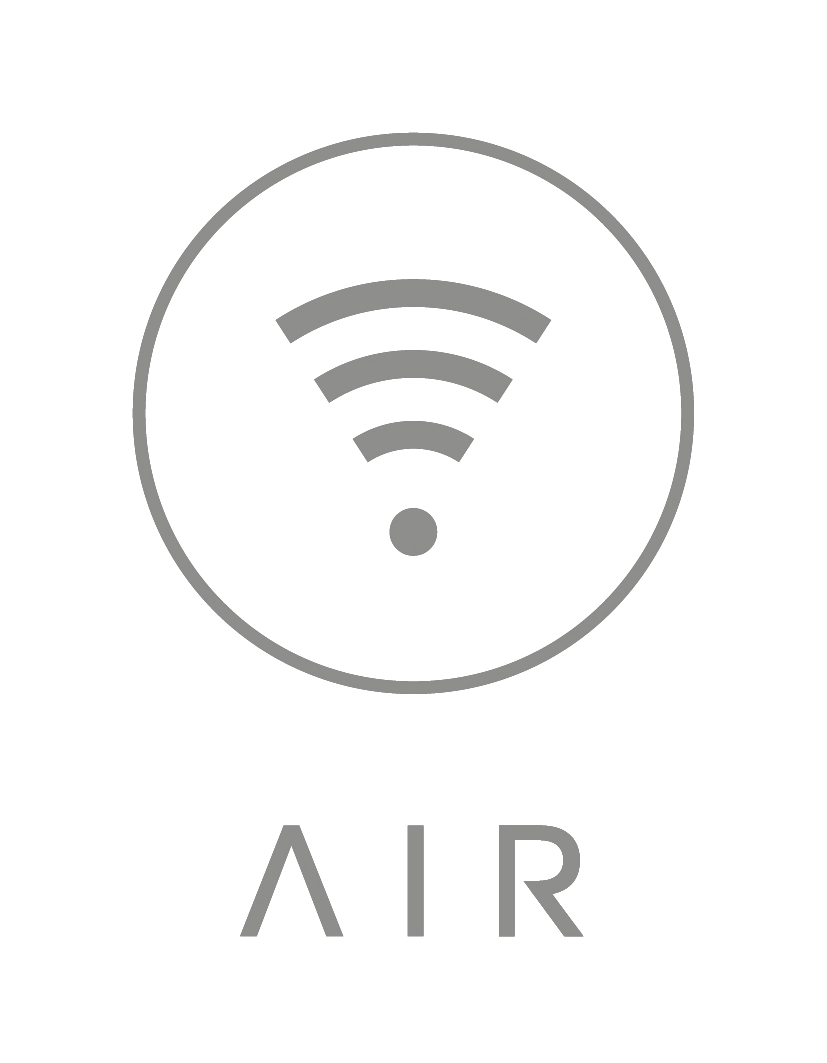 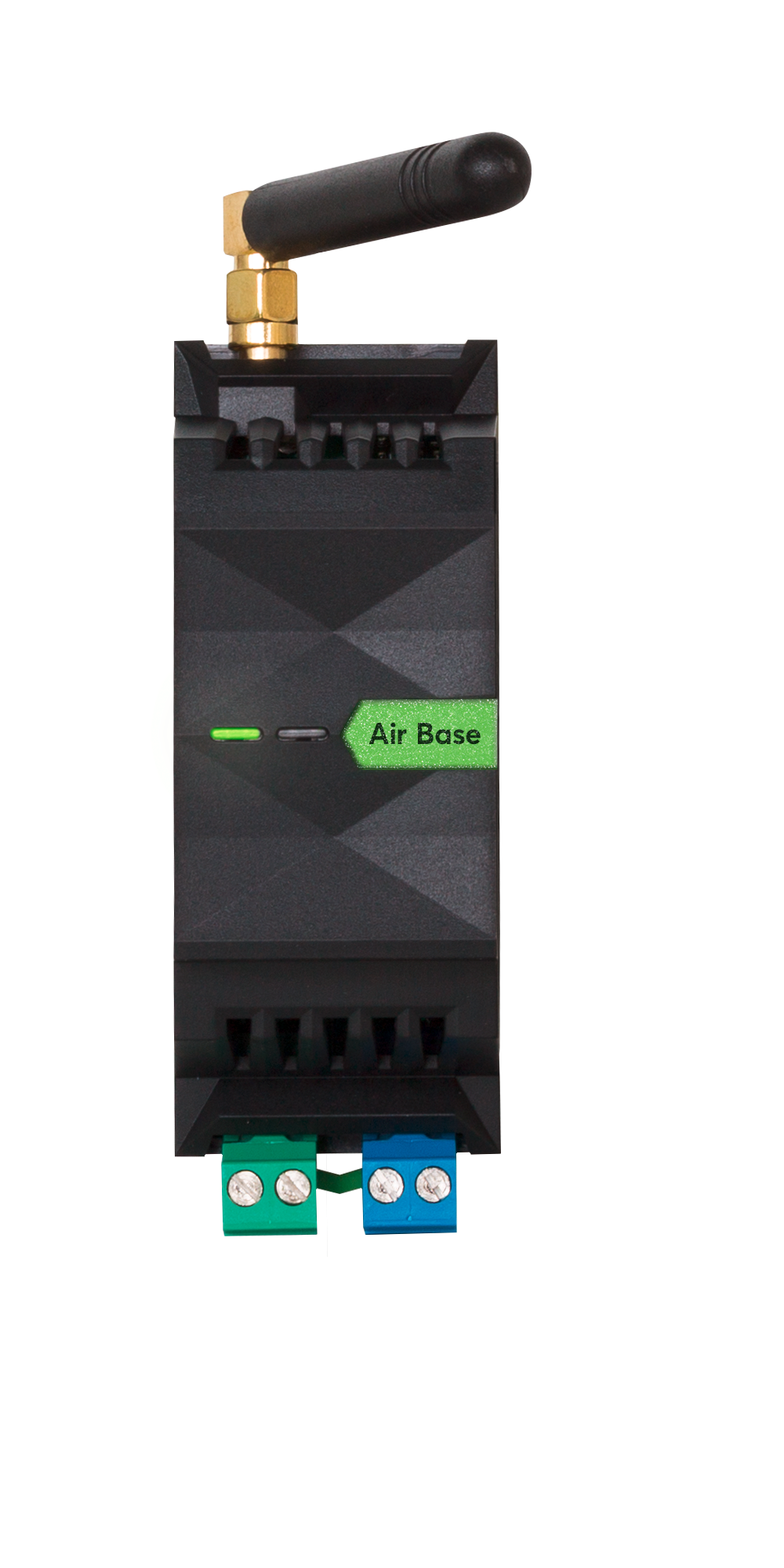 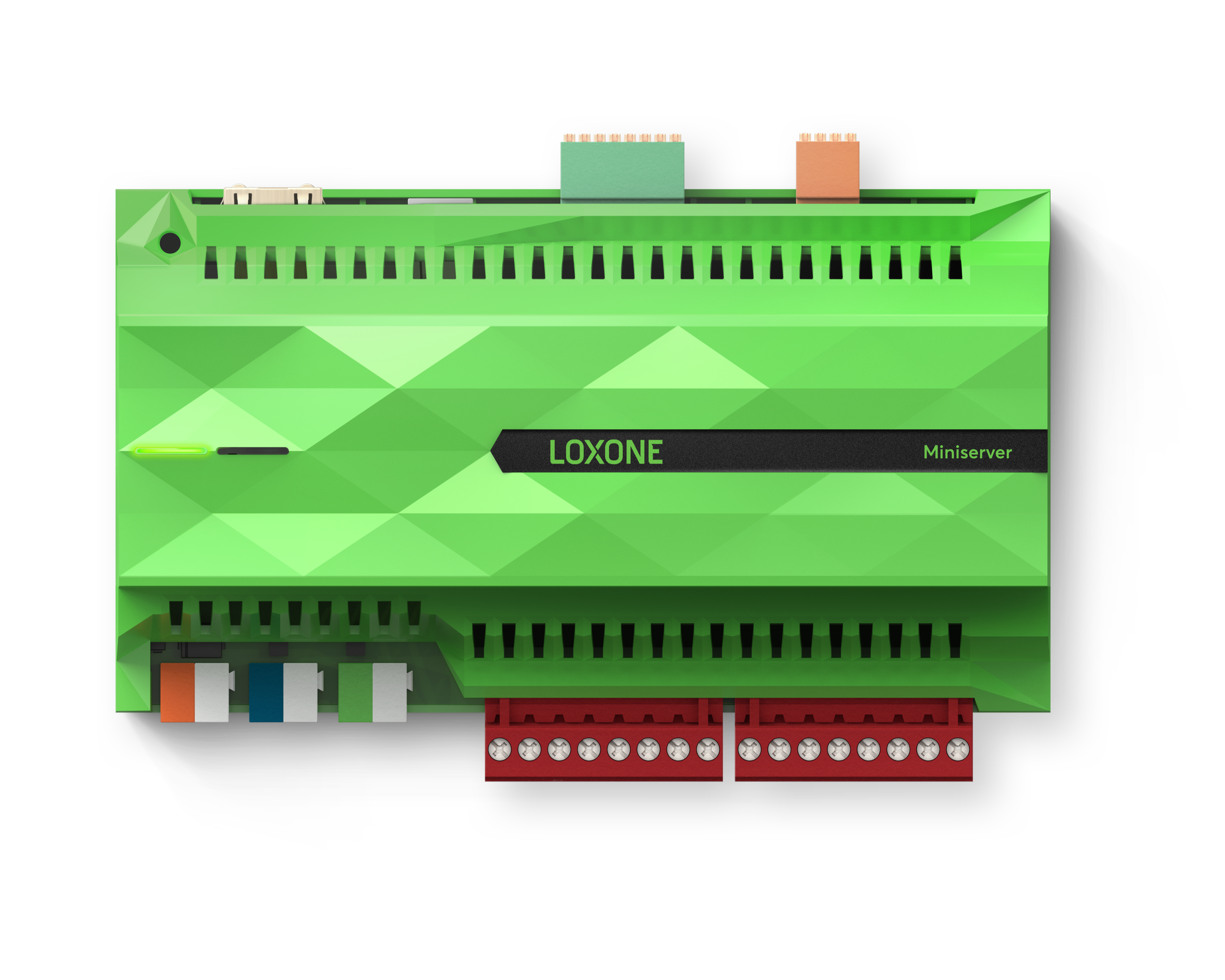 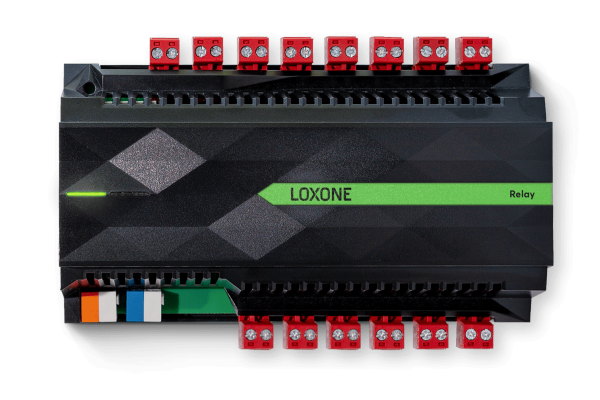 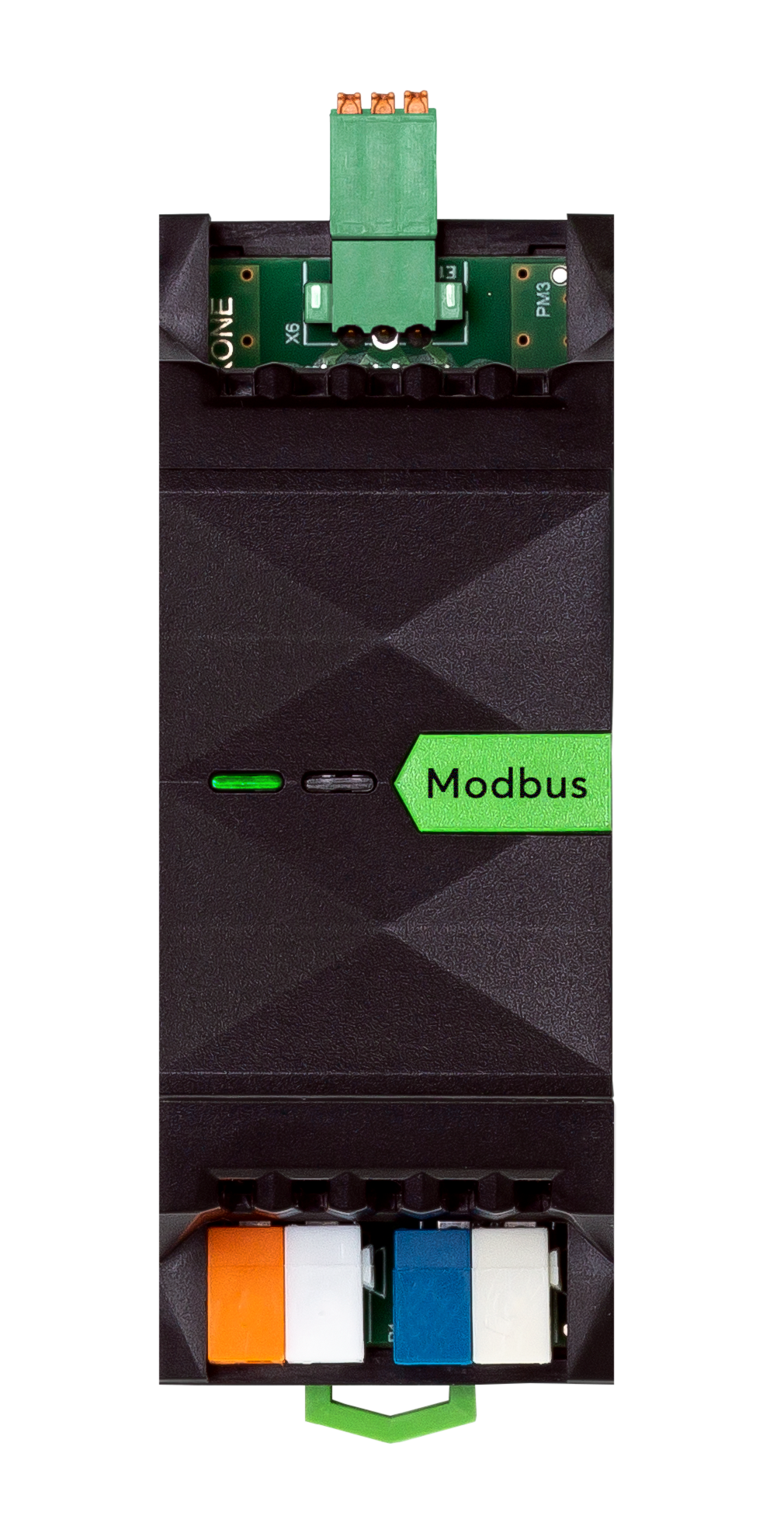 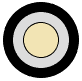 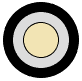 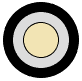 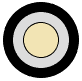 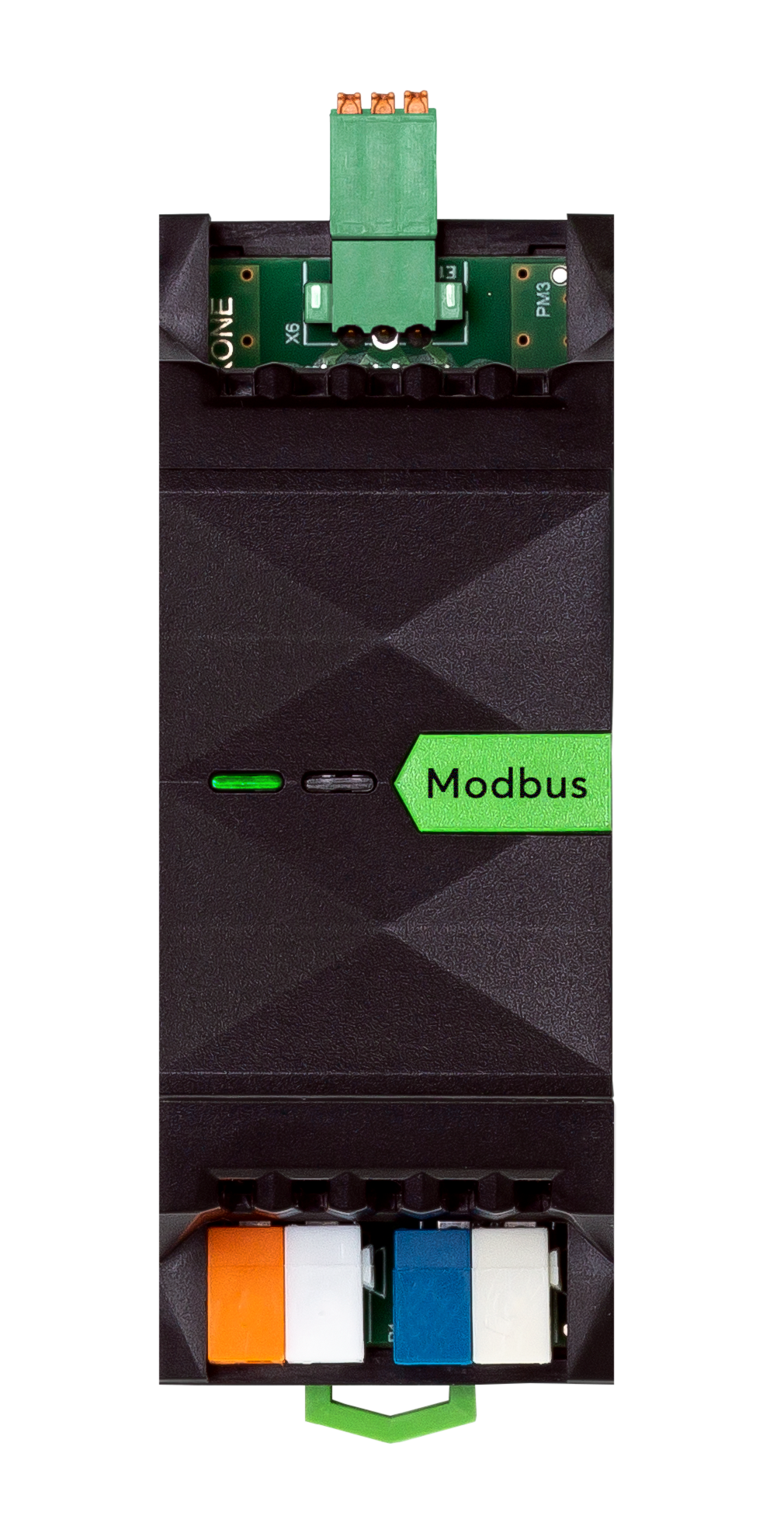 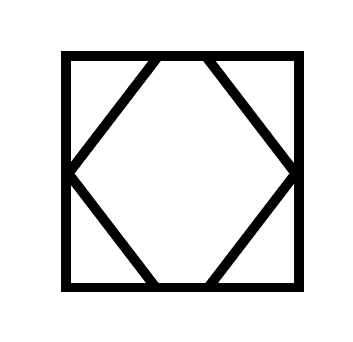 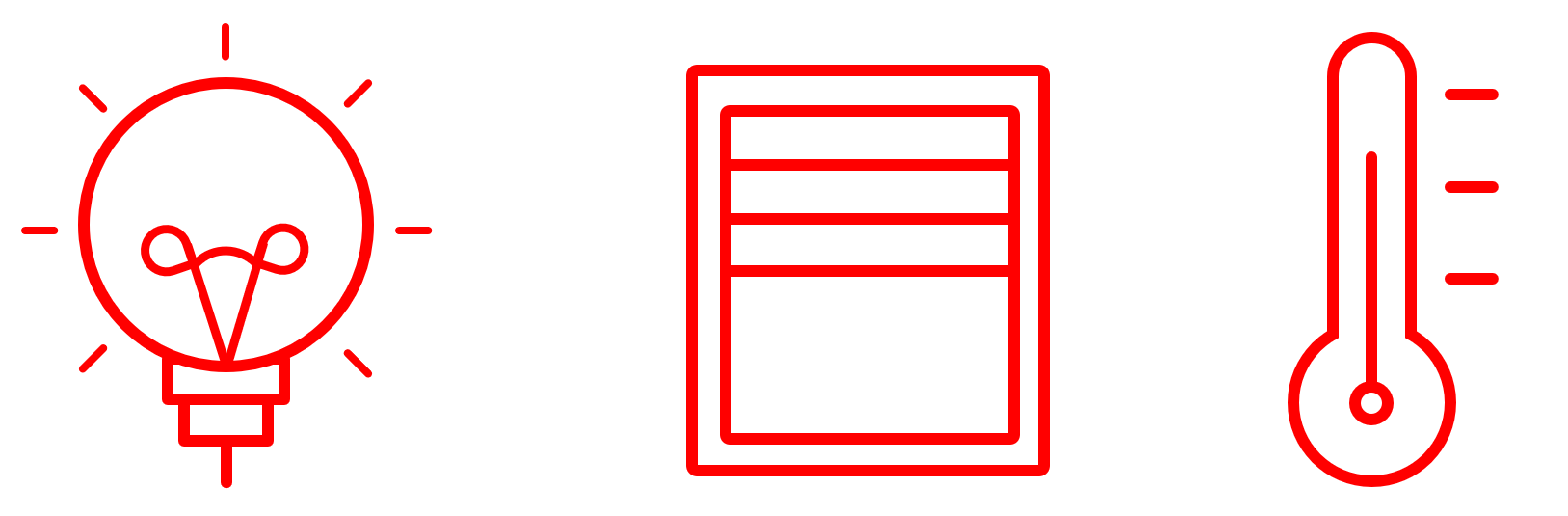 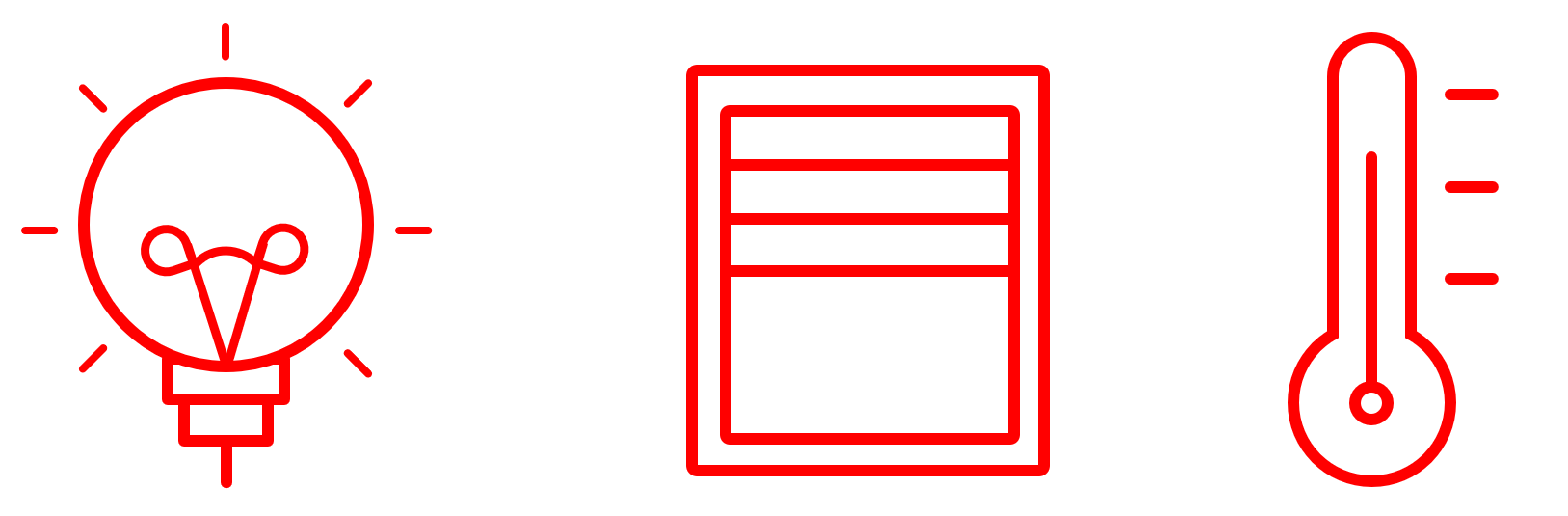 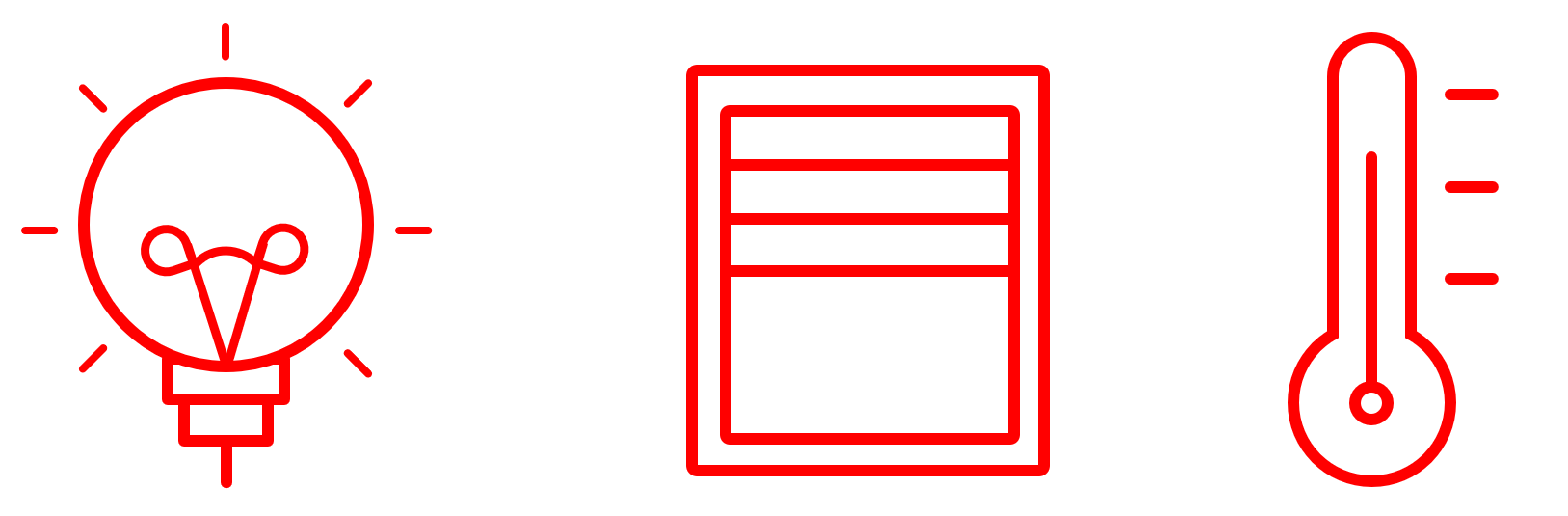 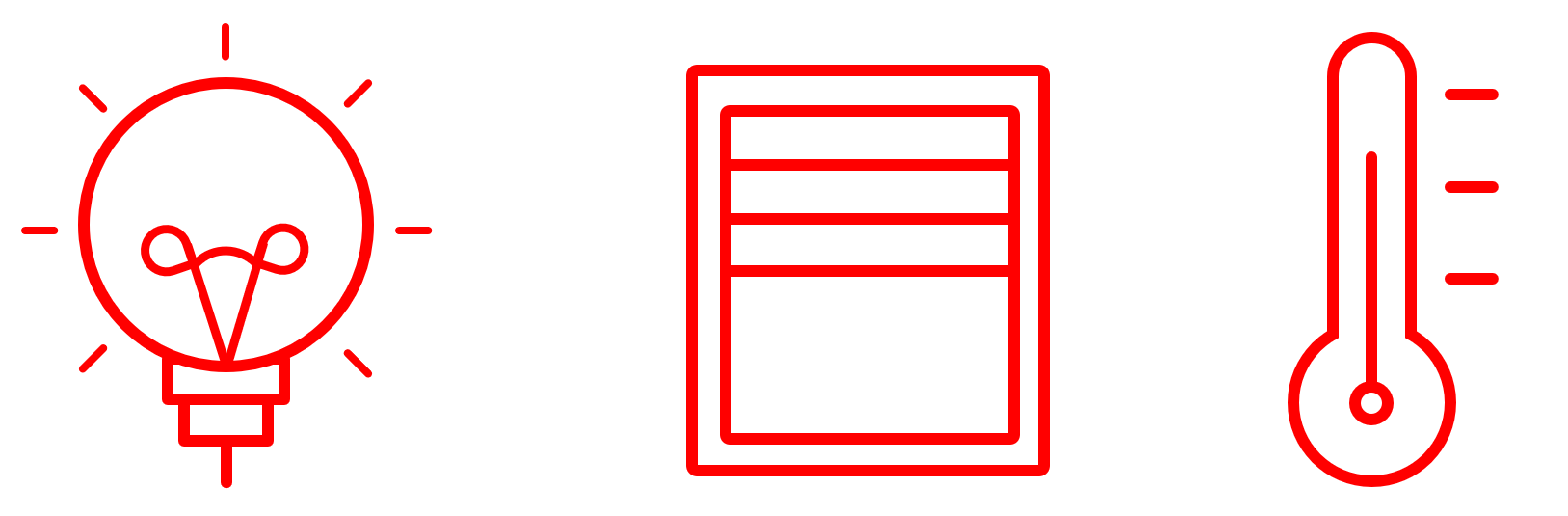 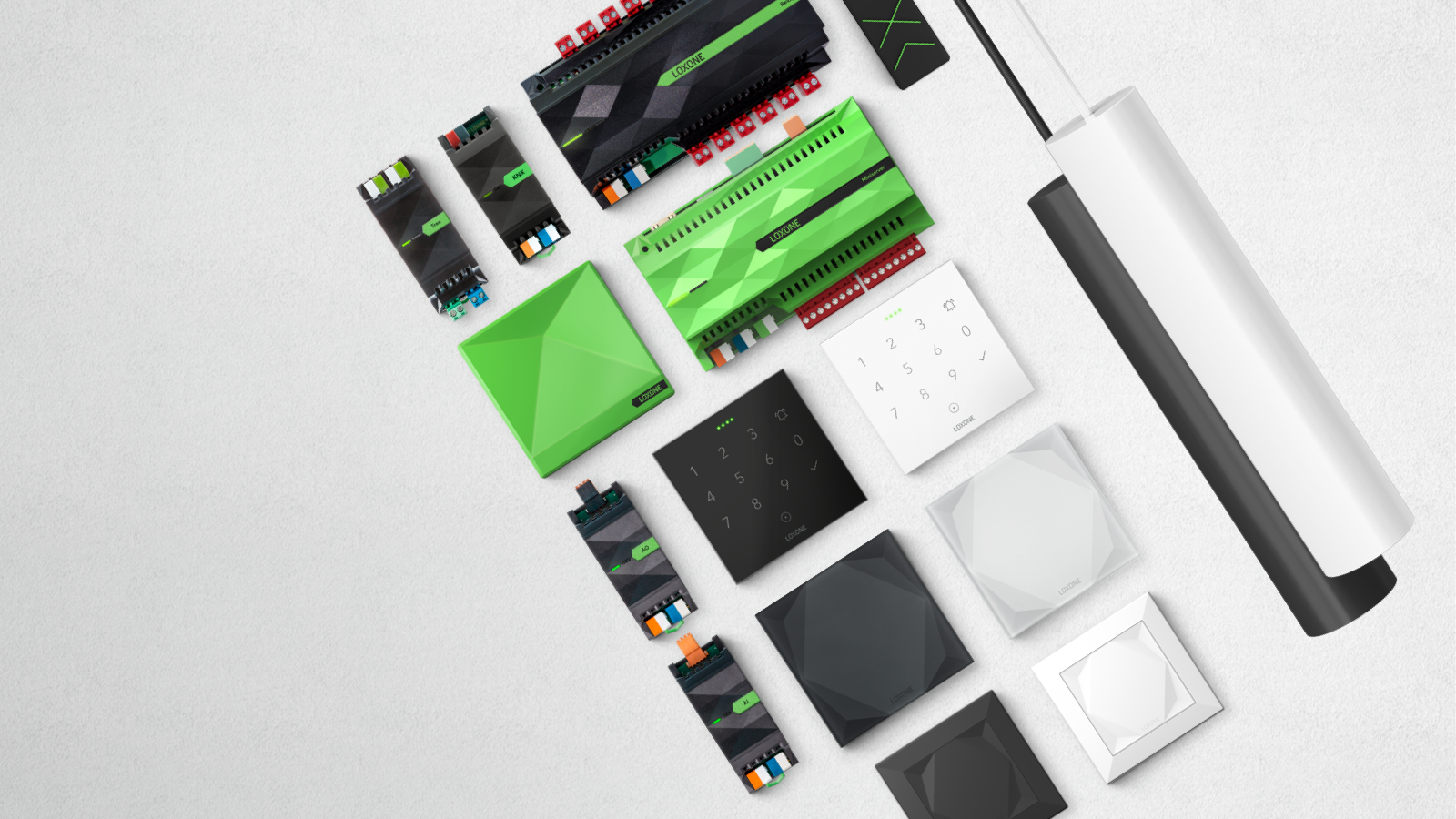 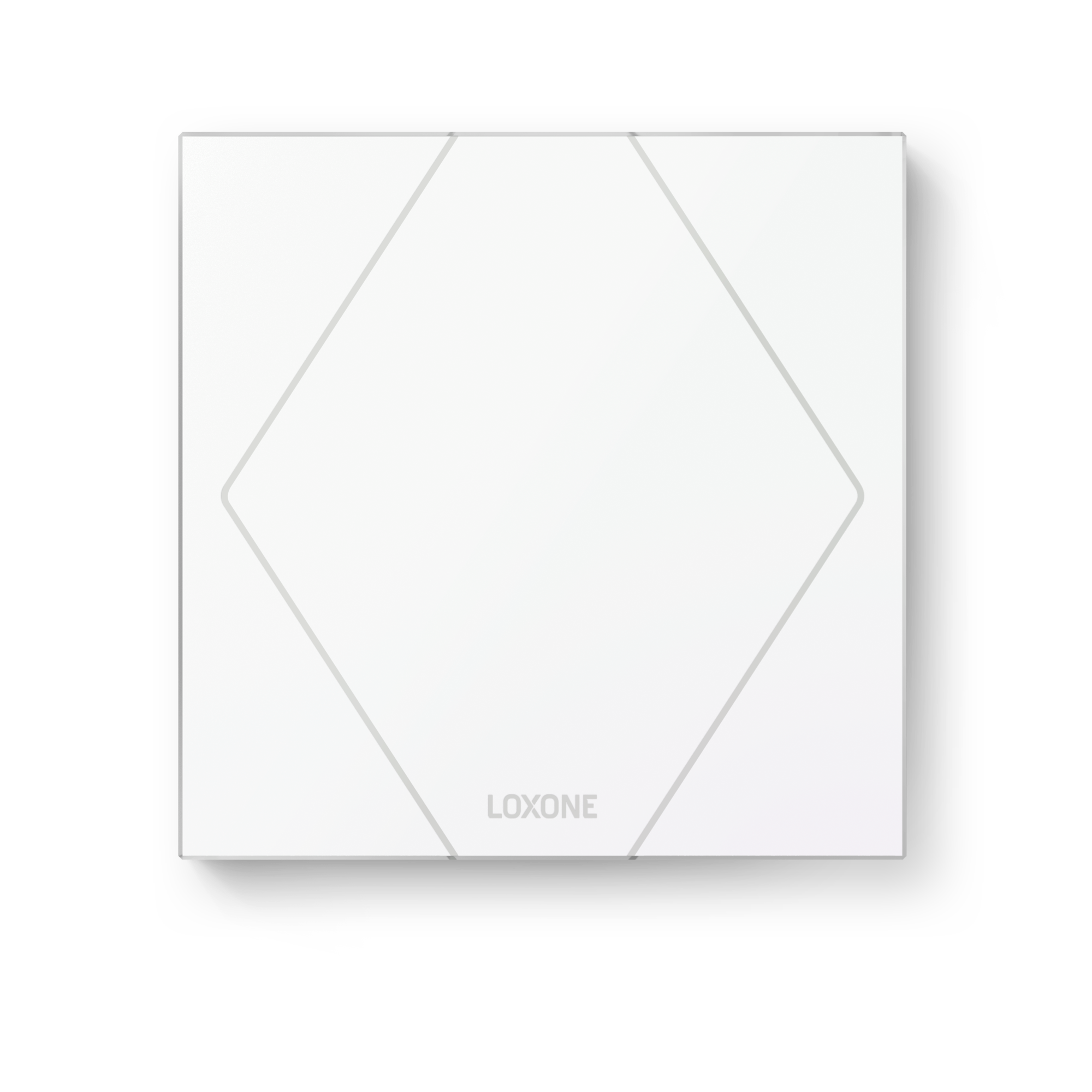 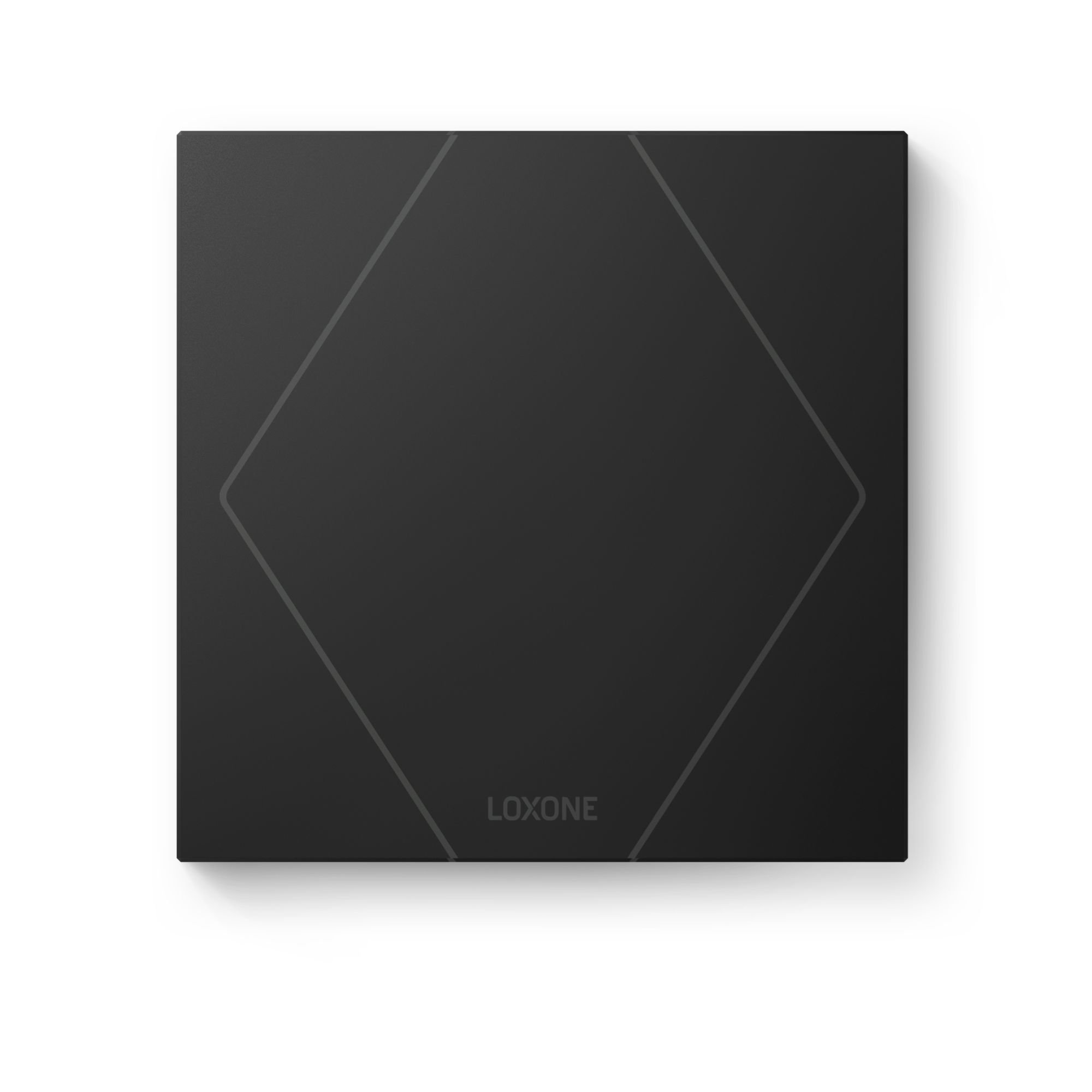 Ponad
150 produktów
25
Bezpieczeństwo przede wszystkim
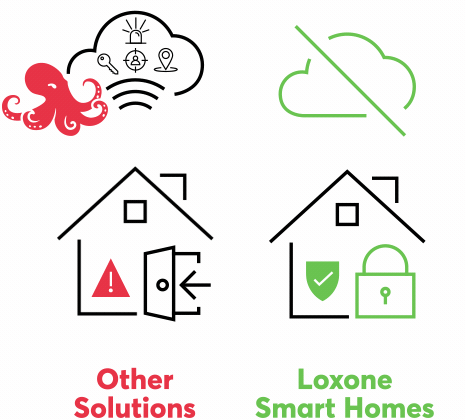 Twoja instalacja

Twoje dane
Bez chmury
Ile to kosztuje?
Przykład domu jednorodzinnego z jednym z podstawowych wariantów Loxone
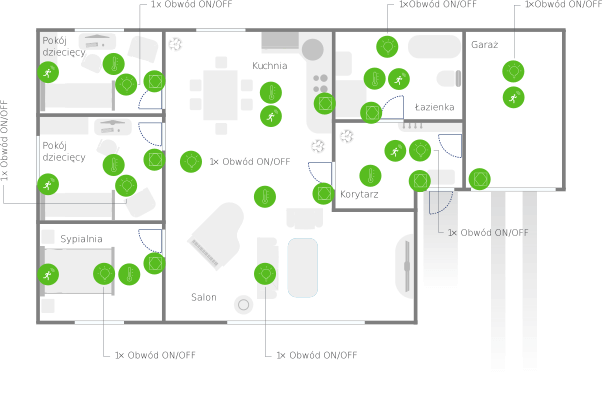 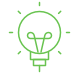 Oświetlenie
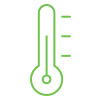 Ogrzewanie
Alarm
Rekuperacja
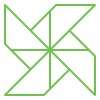 Ile to kosztuje?
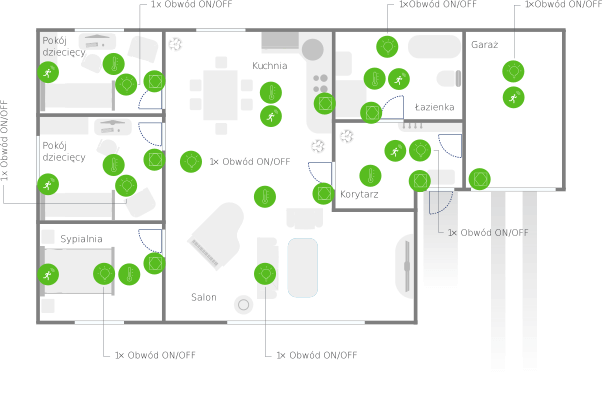 Przykład domu jednorodzinnego z jednym z podstawowych wariantów Loxone
Touch Tree
Siłownik Tree
Czujnik obecności Tree
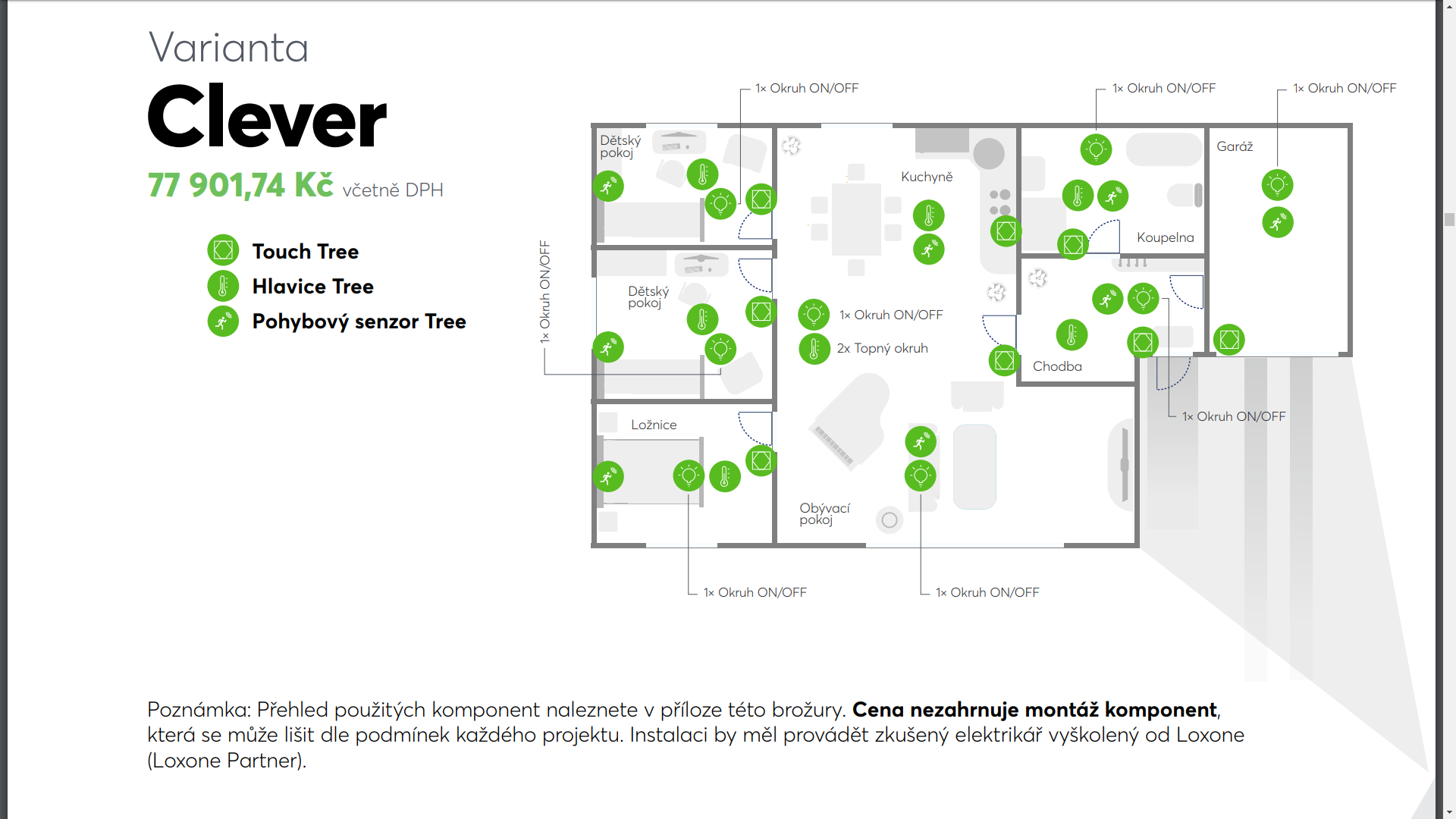 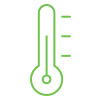 Vytápění
13 281,08 złbrutto
Loxone
„Tradycyjna instalacja“
Oświetlenie 

Włączanie światła w oparciu o ruch i natężenie światła
Opóźnione wyłączania światła w oparciu o wykrycie dźwięku
Symulacja obecności
Tryb nocny dzwonka do drzwi
Wyłączanie zapomnianych świateł
Centralne monitorowanie
i zarządzanie oświetleniem
Ogrzewanie

Strefowa regulacja
Predykcyjna logika rozmyta
Wydłużenie grzania w oparciu
o obecność w pomieszczeniu
Reagowanie na otwarte okna
Ochrona przeciwzamrożeniowa
Statystyki
Program tygodniowy z integracją świąt i osobistego kalendarza
Automatyczna konserwacja systemu
Ostrzeżenia o niestandardowym zachowaniu systemu ogrzewania
Centralne monitorowanie
i zarządzanie ogrzewaniem
Bezpieczeństwo

Przycisk alarmowy
Bezpieczeństwo w dzień
i w nocy
Wykrywanie pożaru
Ostrzeżenie w aplikacji
w przypadku niebezpiecznej sytuacji
Rejestr (historia danych)
Uzbrojenie alarmu
z opóźnieniem
Wielostopniowy alarm
Inne

Monitorowanie temperatury i wilgotności
Sterowanie rekuperacją
Aplikacja
Komunikaty systemowe
Przyciski o jednolitym wyglądzie i działaniu
Własne automatyczne funkcje
Task Recorder
Szyfrowane połączenie zdalne bez konieczności posiadania publicznego adresu IP
Funkcje centralne

Monitorowanie okien i drzwi
Przycisk na dobranoc
Przycisk wyjścia z domu
Tryby użytkownika
… i wiele więcej
Prezentacja showroomu
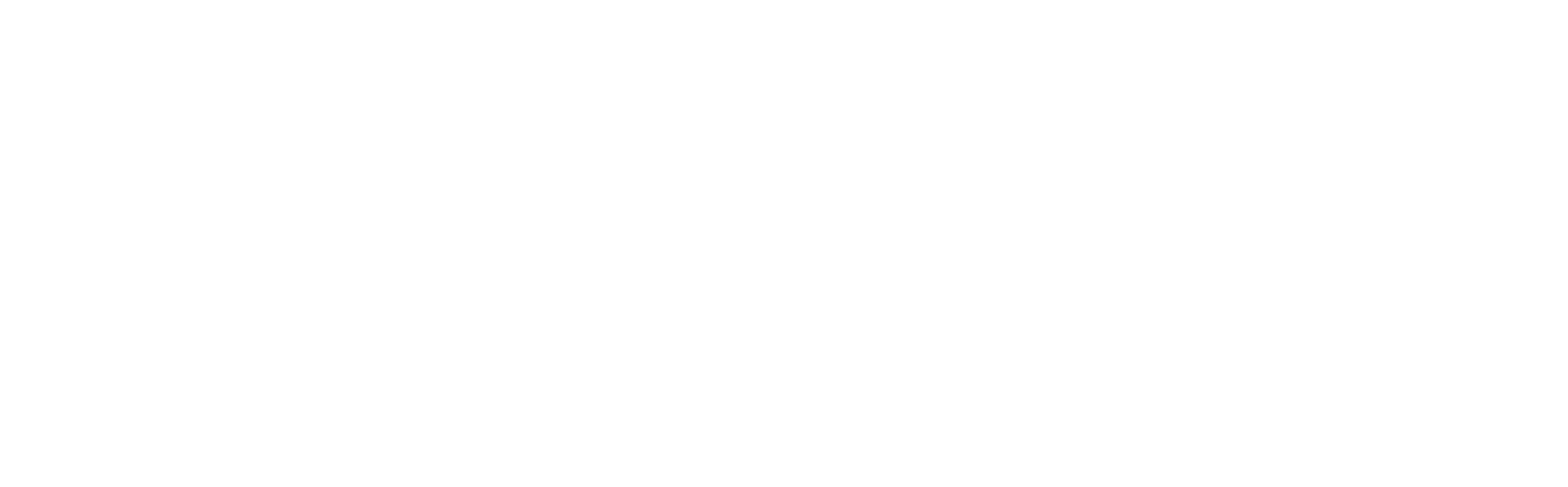 Czy to ma sens?
TAK
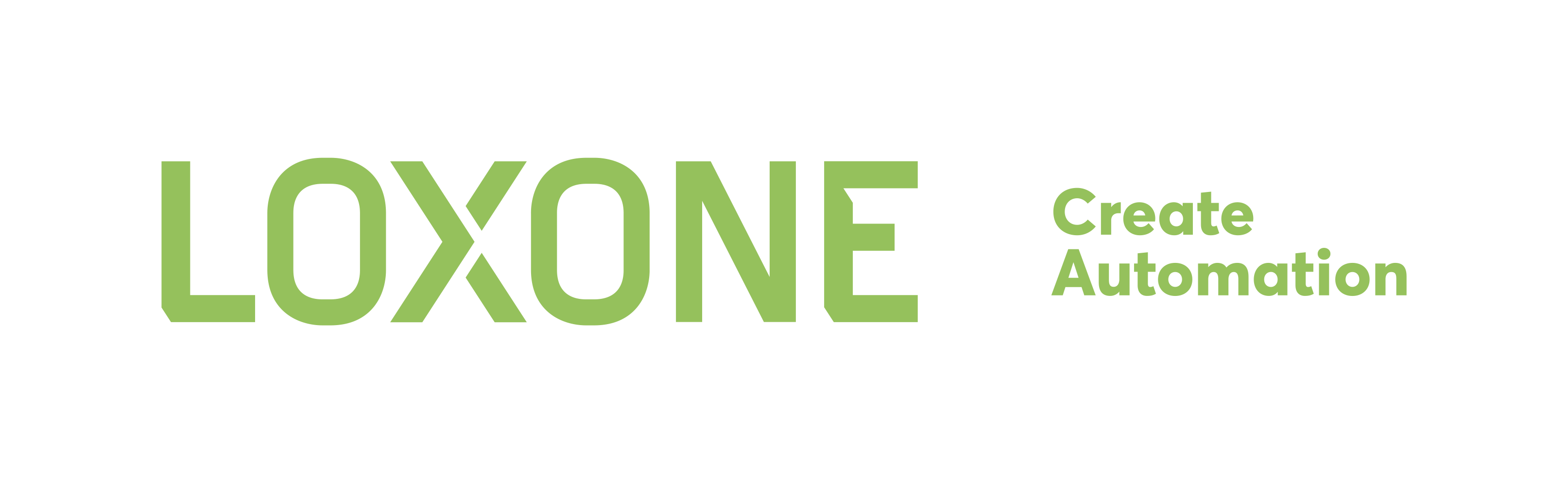